GEOS 22060/ GEOS 32060 / ASTR 45900
What makes a planet habitable?
Lecture 4/5
Tuesday 10 April 2018
Logistics
Remaining make-up class:
		Tue 8a (HGS 180)
A review + Q&A of required reading 
Homework 1 is out; due Wed 18 @ 5p
Class website = 
    http://geosci.uchicago.edu/~kite/geos32060/
Course outline
Foundations (1-2 weeks)
Earth history
HZ concept, atmospheric science essentials
Post-Hadean Earth system
Principles – how are habitable planets initiated and sustained? (4-5 weeks)
Volatile supply, volatile escape
Long-term climate evolution
Runaway greenhouse, moist greenhouse
Specifics (~2 weeks)
Early Mars 
Hyperthermals on Earth
Oceans within ice-covered moons
Exoplanetary systems e.g. TRAPPIST-1 system
TODAY
Today
Presentation of Knoll et al. 
Review of required reading
Wrap-up of greenhouse effect lecture
Volatile supply to growing planets
Lecture 3: Atmospheric science basics: Key points
Describe and qualitatively explain vertical temperature structure of rocky-planet atmospheres.
Apply elementary models of radiation balance.
Explain the greenhouse effect in terms of vertical temperature structure and opacity at visible and thermal wavelengths.
(Explain the theoretical basis for expecting an atmosphere-surface temperature offset).
Definition of Bond/planetary albedo(used for climate calculations)
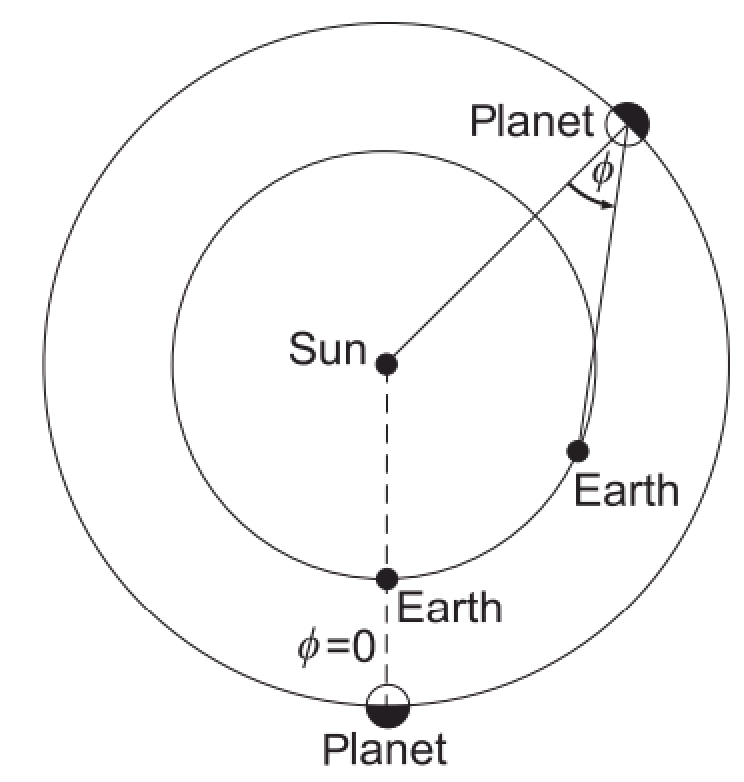 Energy balance:
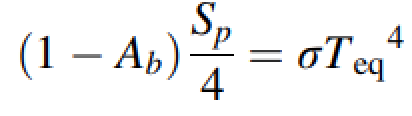 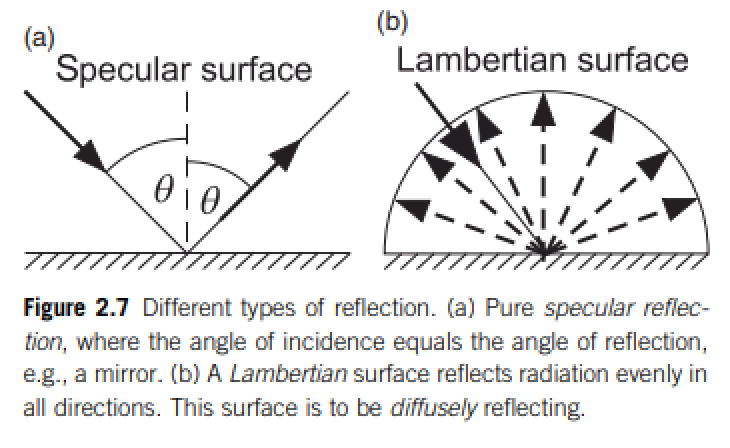 Kepler space telescope measures the dip in visible light from an exoplanet+star when the 
exoplanet passes behind the exoplanet’s host star. 
(a) What is the phase angle for this measurement?
(b) Does this measurement constrain the Bond/planetary albedo or the geometric albedo?
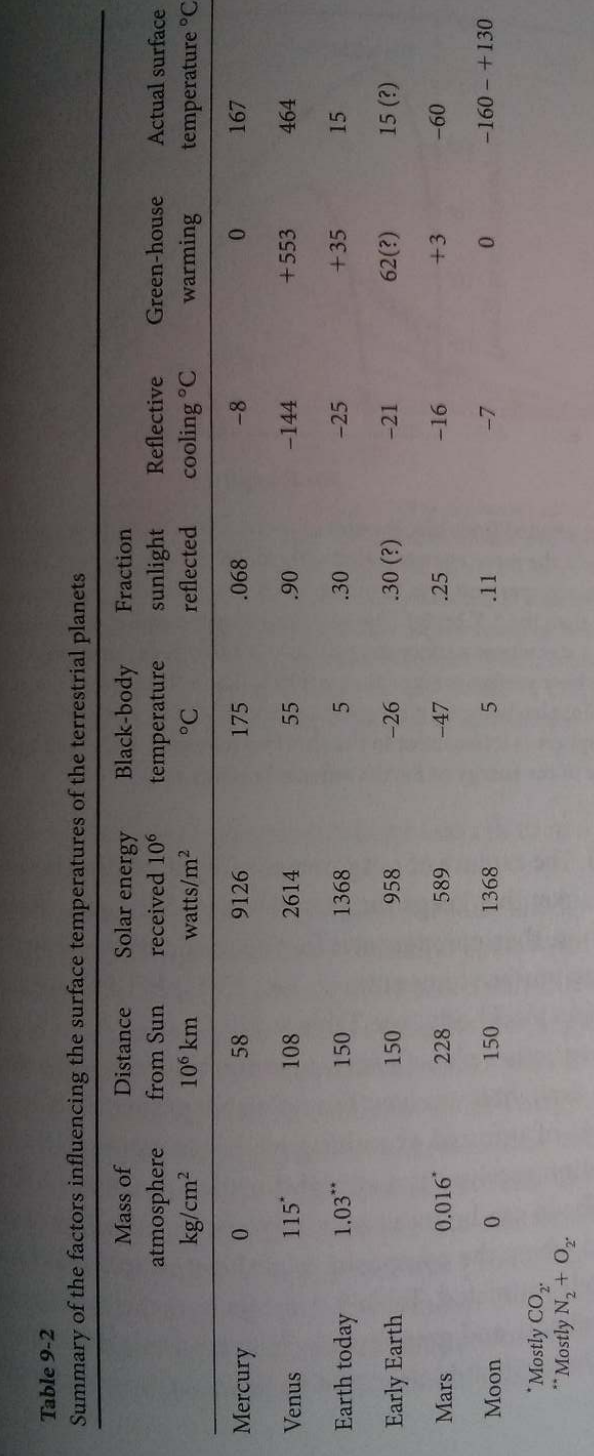 Energy balance:
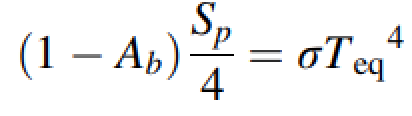 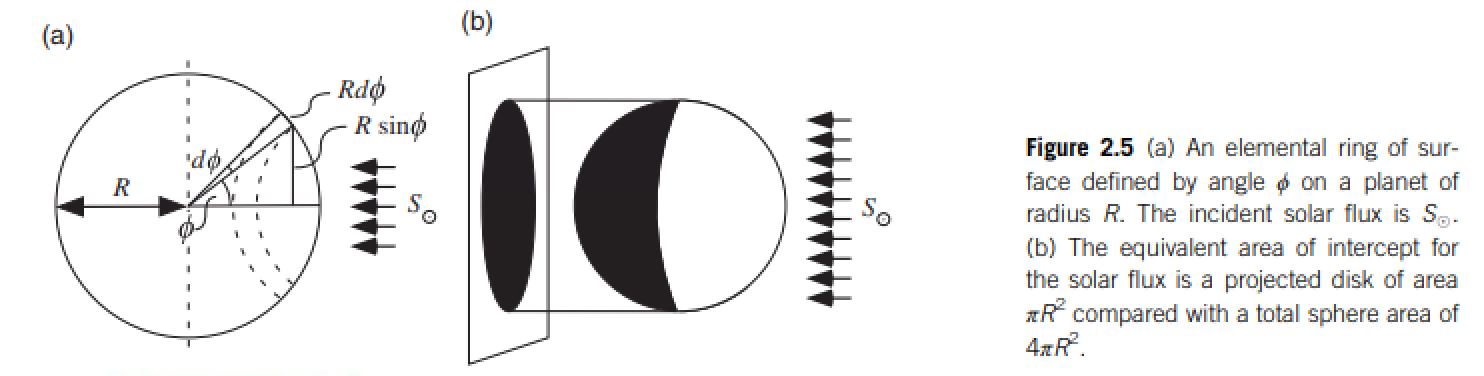 CO2
CO2
~2/3 from H2O; ~1/3 from CO2
However, “H2O is a slave to CO2.”
Titan: complicated due to interplay of CH4, H2, and antigreenhouse haze
Langmuir & Broecker
The global mean surface temperature can be a lot less than the effective temperature
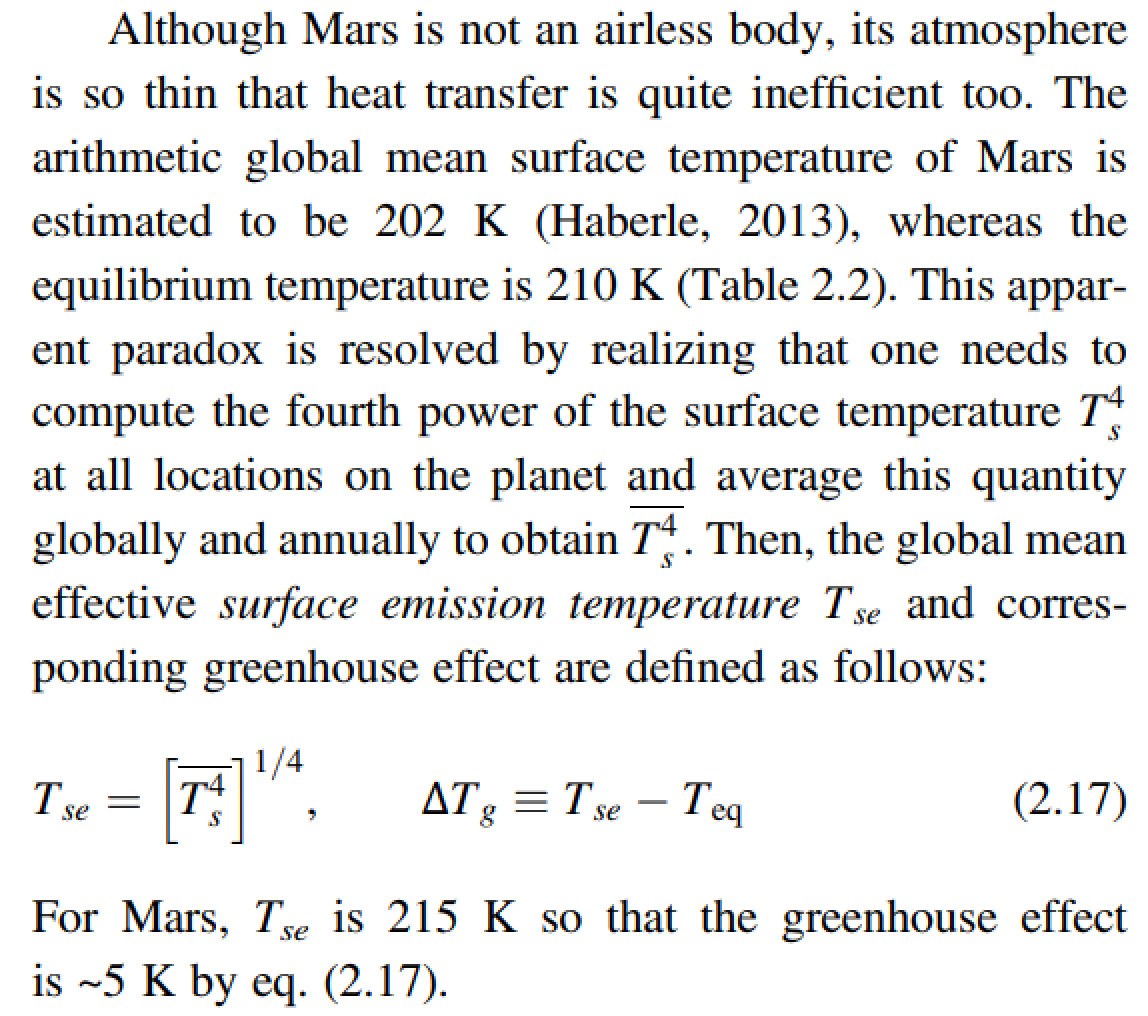 Top-of-atmosphere energy in = top-of-atmosphere energy out
is a very good approximation for the purposes of this course
How quickly would Earth’s surface temperature double with a 1 W/m^2 (<1%) top-of-atmosphere energy imbalance?
How quickly did Earth’s surface temperature return to normal following the Chicxulub impact (~15 km diameter asteroid, ~30 km/s)?
Lecture 3: Atmospheric science basics: Key points
Describe and qualitatively explain vertical temperature structure of rocky-planet atmospheres.
Apply elementary models of radiation balance.
Explain the greenhouse effect in terms of vertical temperature structure and opacity at visible and thermal wavelengths.
(Explain the theoretical basis for expecting an atmosphere-surface temperature offset).
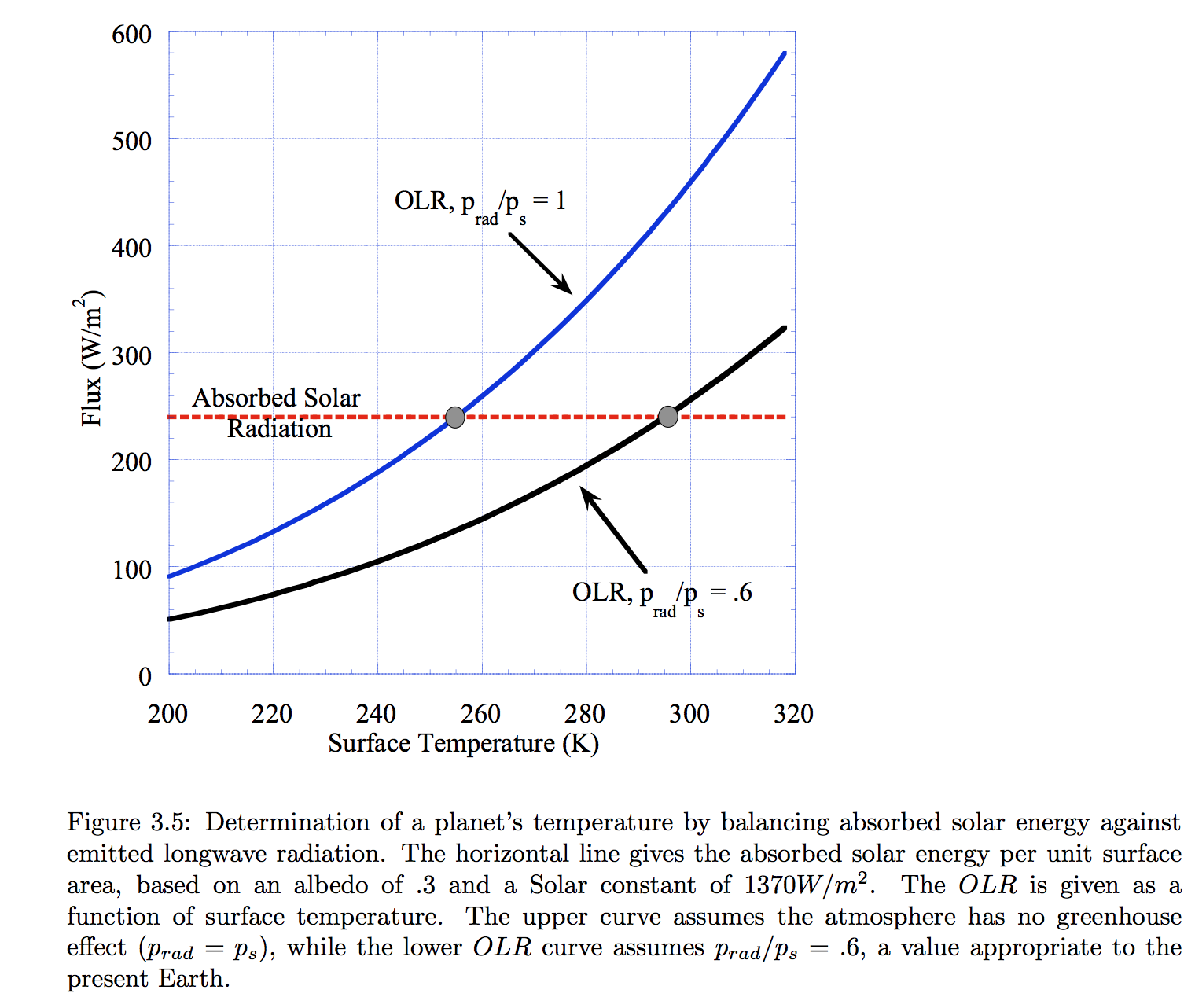 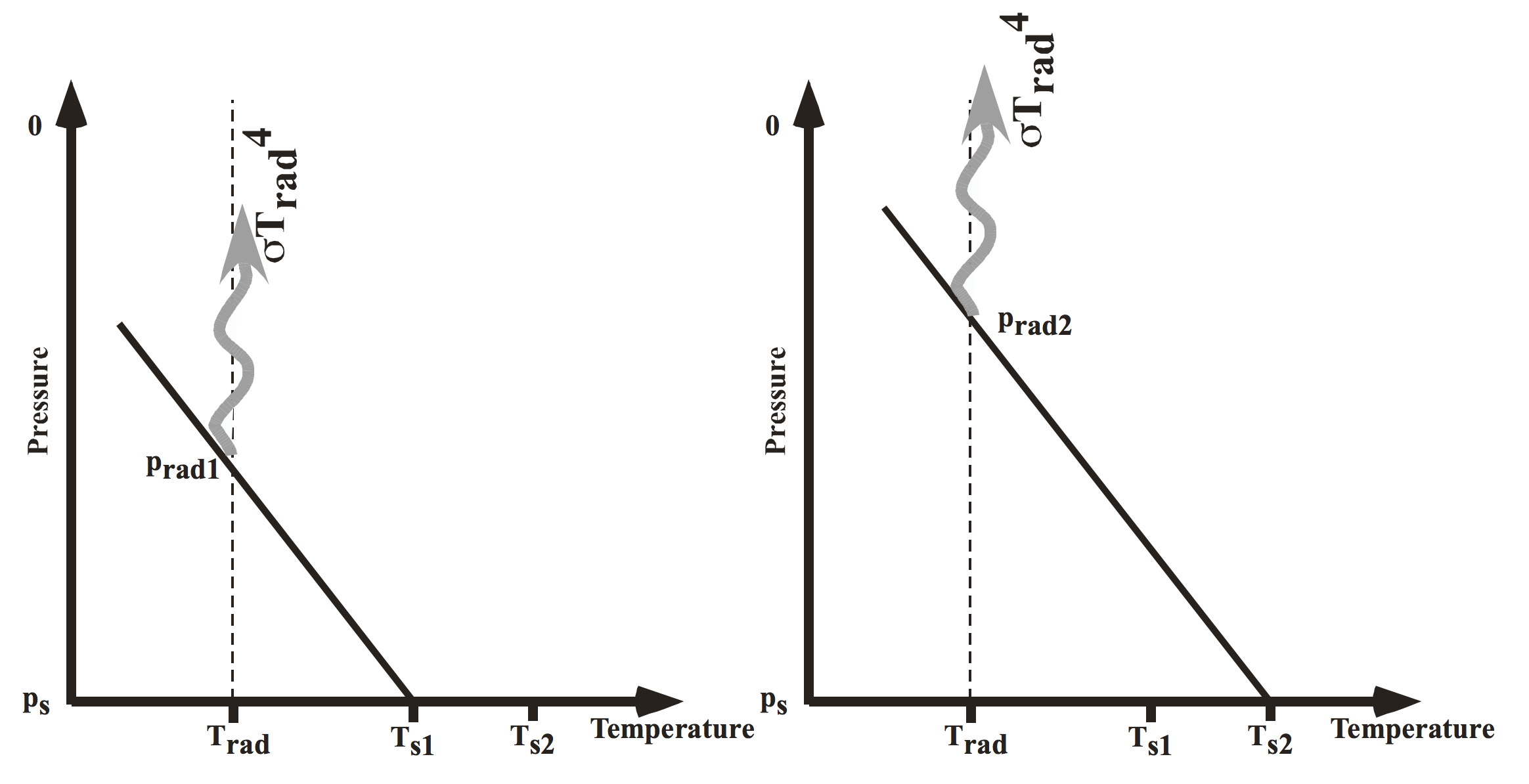 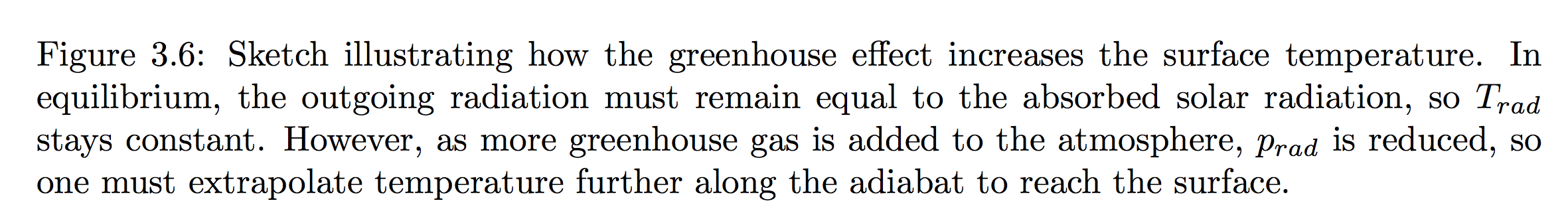 Pierrehumbert, “Principles of planetary climate”
How to read a planet’s thermal
emission spectrum

Earth, Niger valley, warm season 
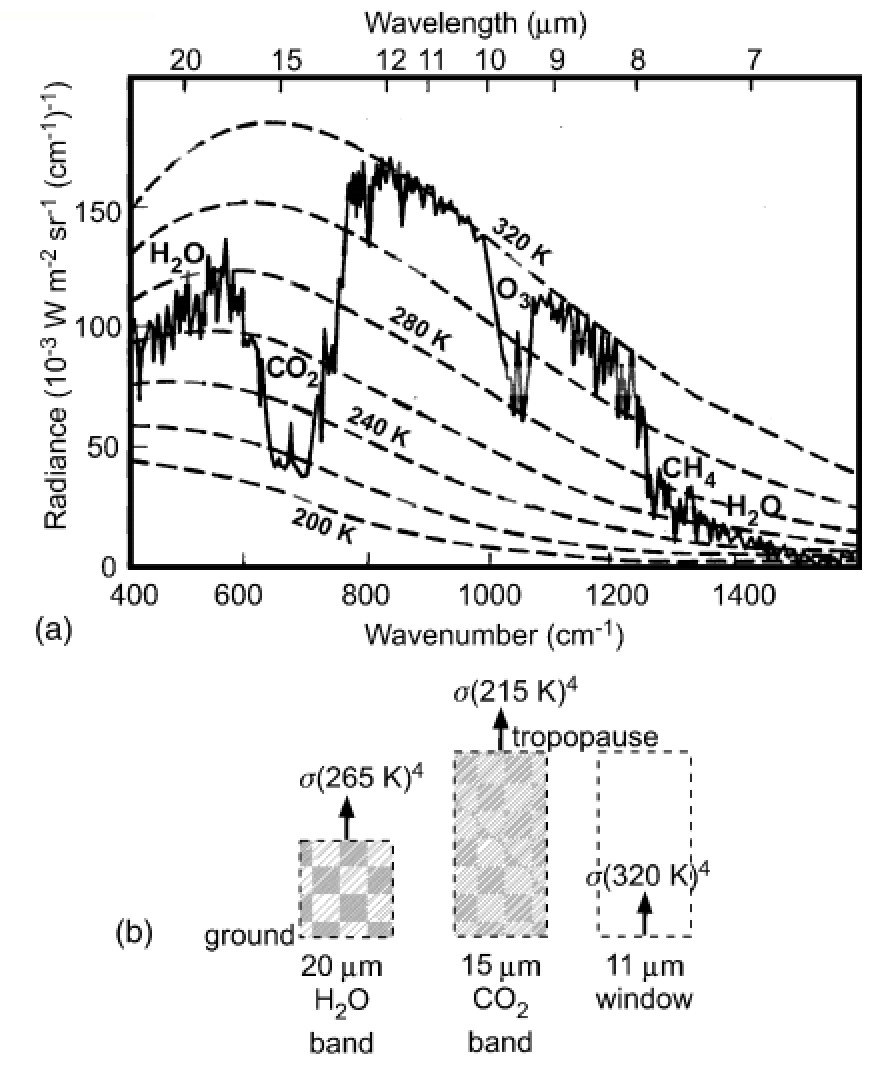 Absorption of outgoing
Earthlight
dashed lines: theoretical 
blackbody curves
solid line: spacecraft observations
chemical species: absorption bands

What could we conclude from this
spectrum if we had obtained it for
a habitable-zone 1-Earth-radius
exoplanet?
Casting & Katling, chapter 2
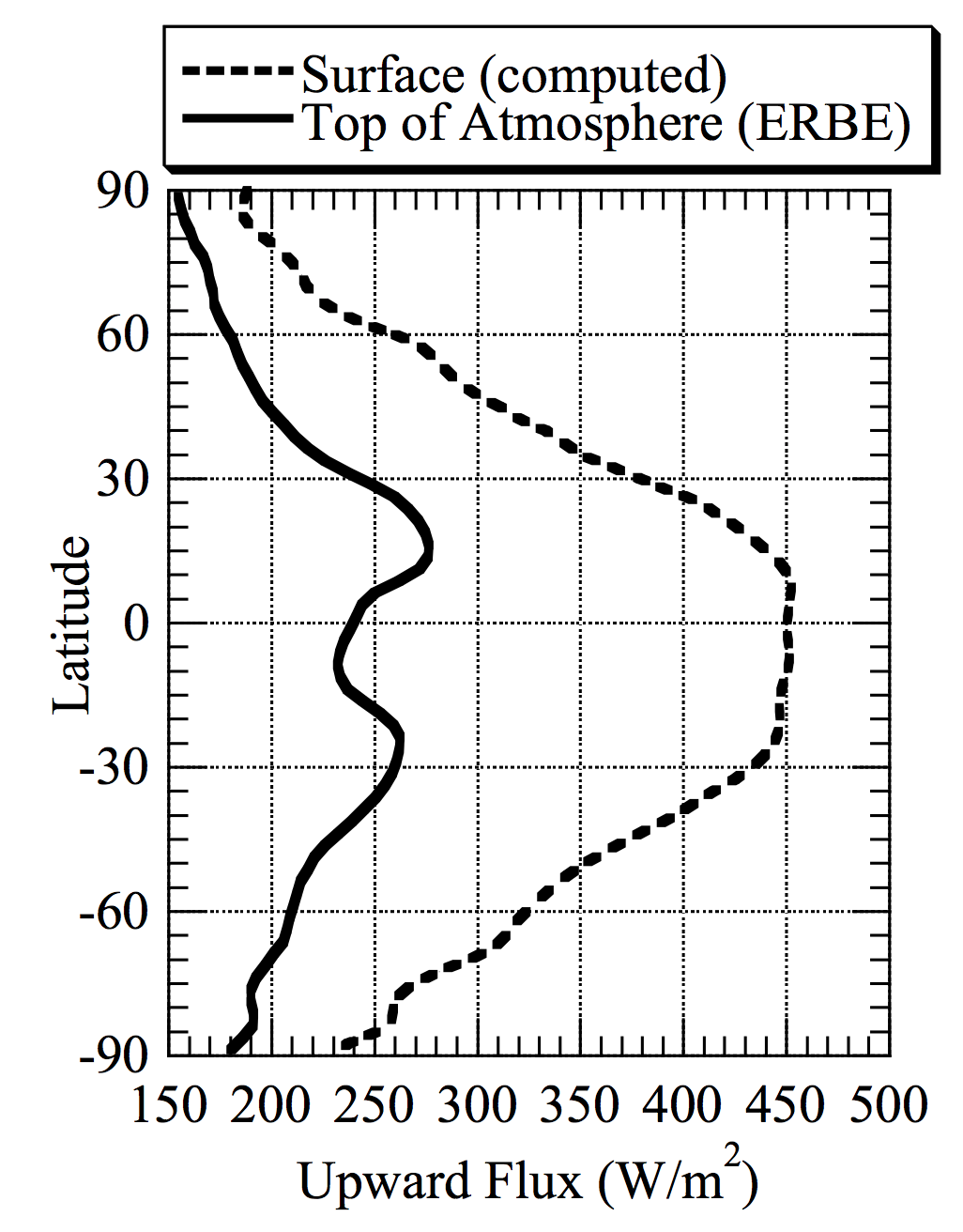 ERBE = Earth
Radiation Budget
Experiment
Pierrehumbert 2010
Lecture 3: Atmospheric science basics: Key points
Describe and qualitatively explain vertical temperature structure of rocky-planet atmospheres.
Apply elementary models of radiation balance.
Explain the greenhouse effect in terms of vertical temperature structure and opacity at visible and thermal wavelengths.
(Explain the theoretical basis for expecting an atmosphere-surface temperature offset).
Relationship between surface temperature and atmospheric temperature
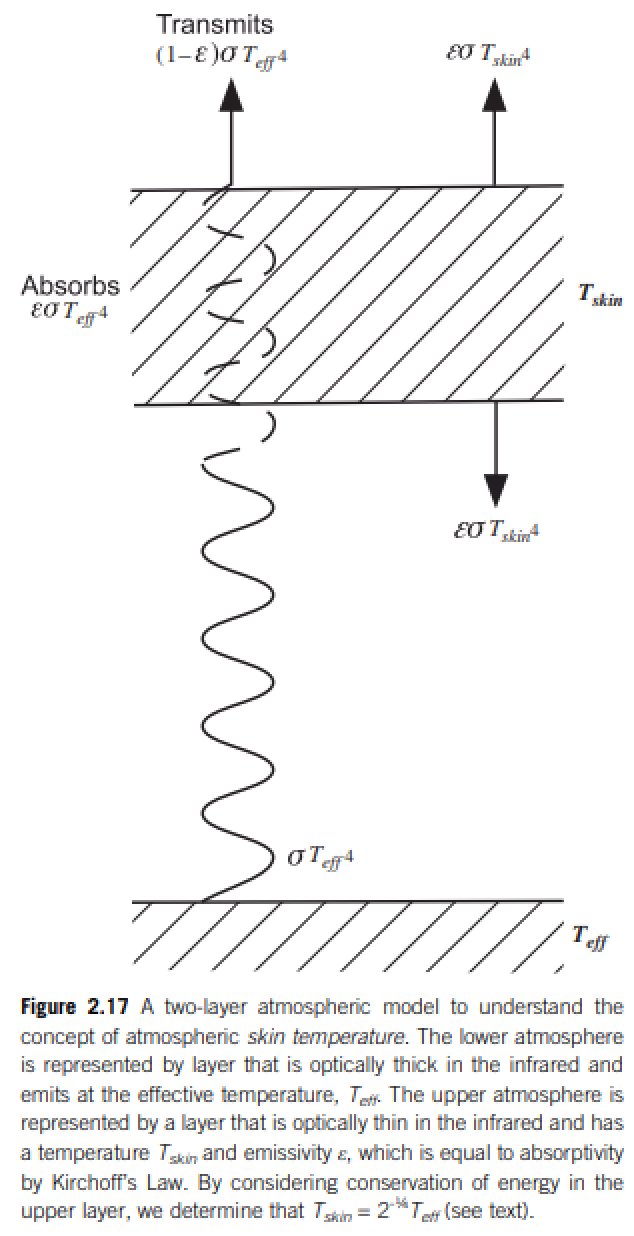 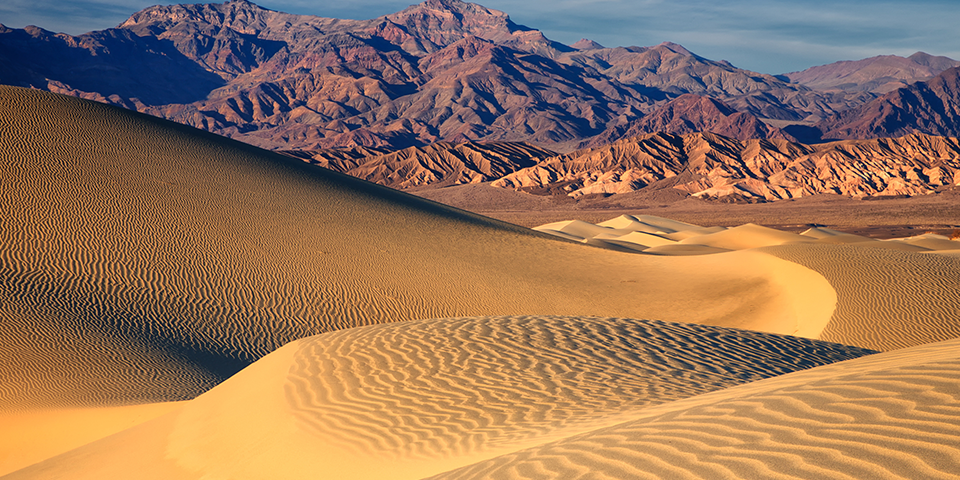 Relationship between surface temperature and atmospheric temperature
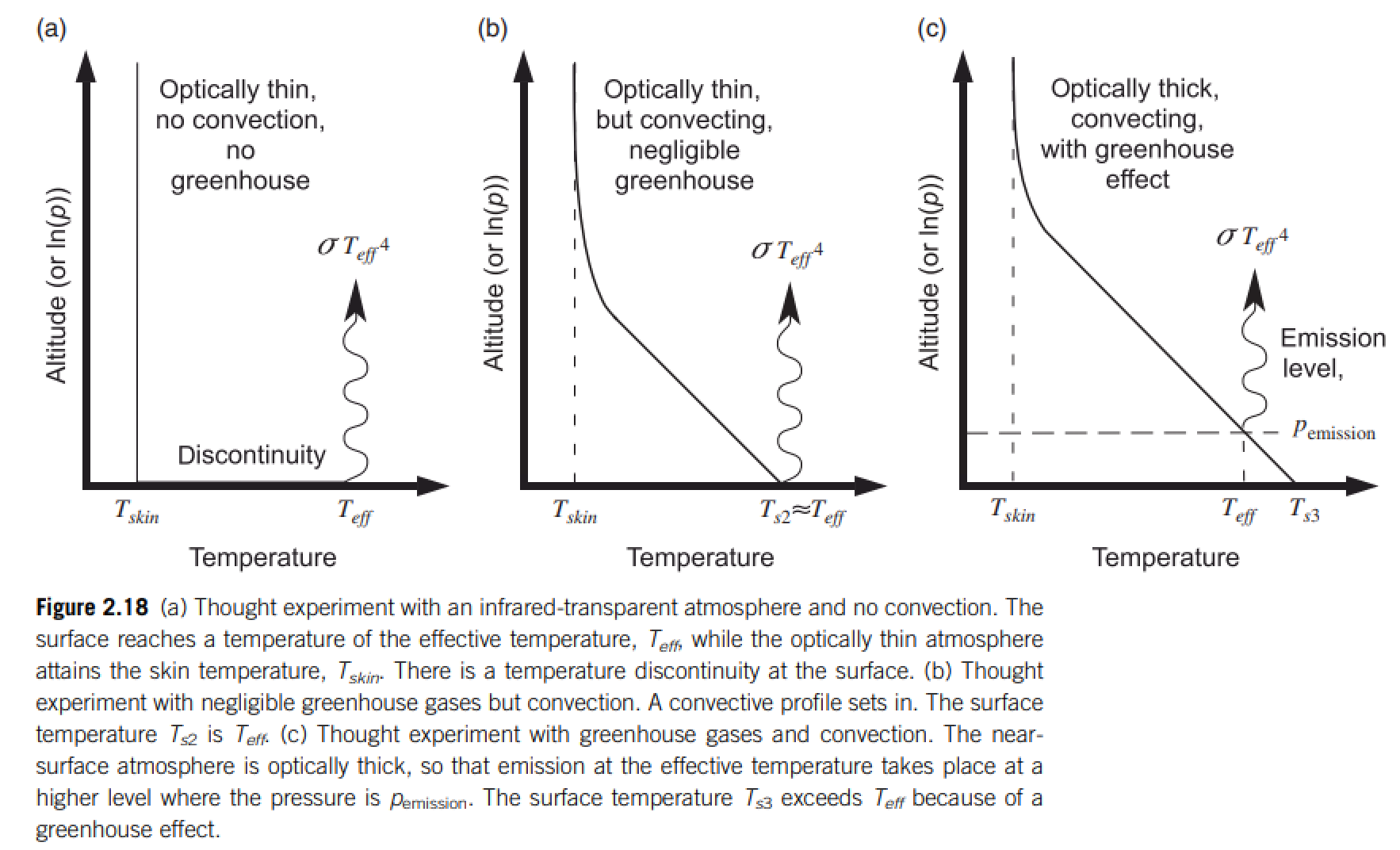 Lecture 4 – volatile supply
Lecture 4 – volatile supply – key points
Volatiles can be supplied directly as molecules, or contained within hydrated minerals, within clathrates, or adsorbed to ice particles
Within protoplanetary disks, the habitable zone is in a region that theory suggests should be dry
Volatiles can be delivered to the habitable zone by within-disk migration of impactors, scattering of impactors, or whole-planet migration
Volatiles can be released on impact, or as the result of planetary differentiation.
Orbit essentials
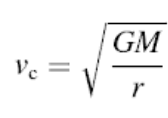 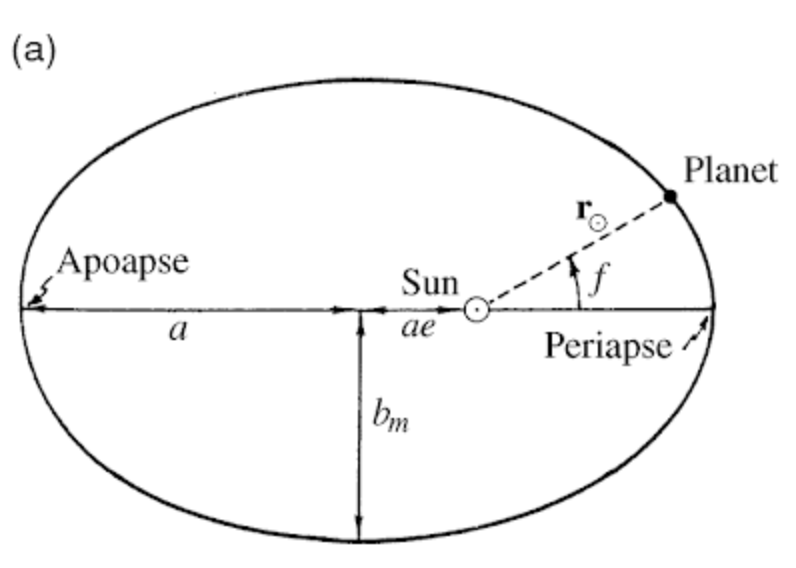 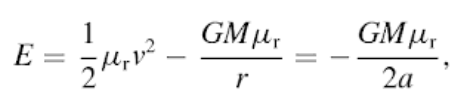 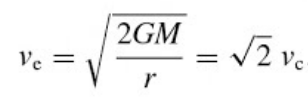 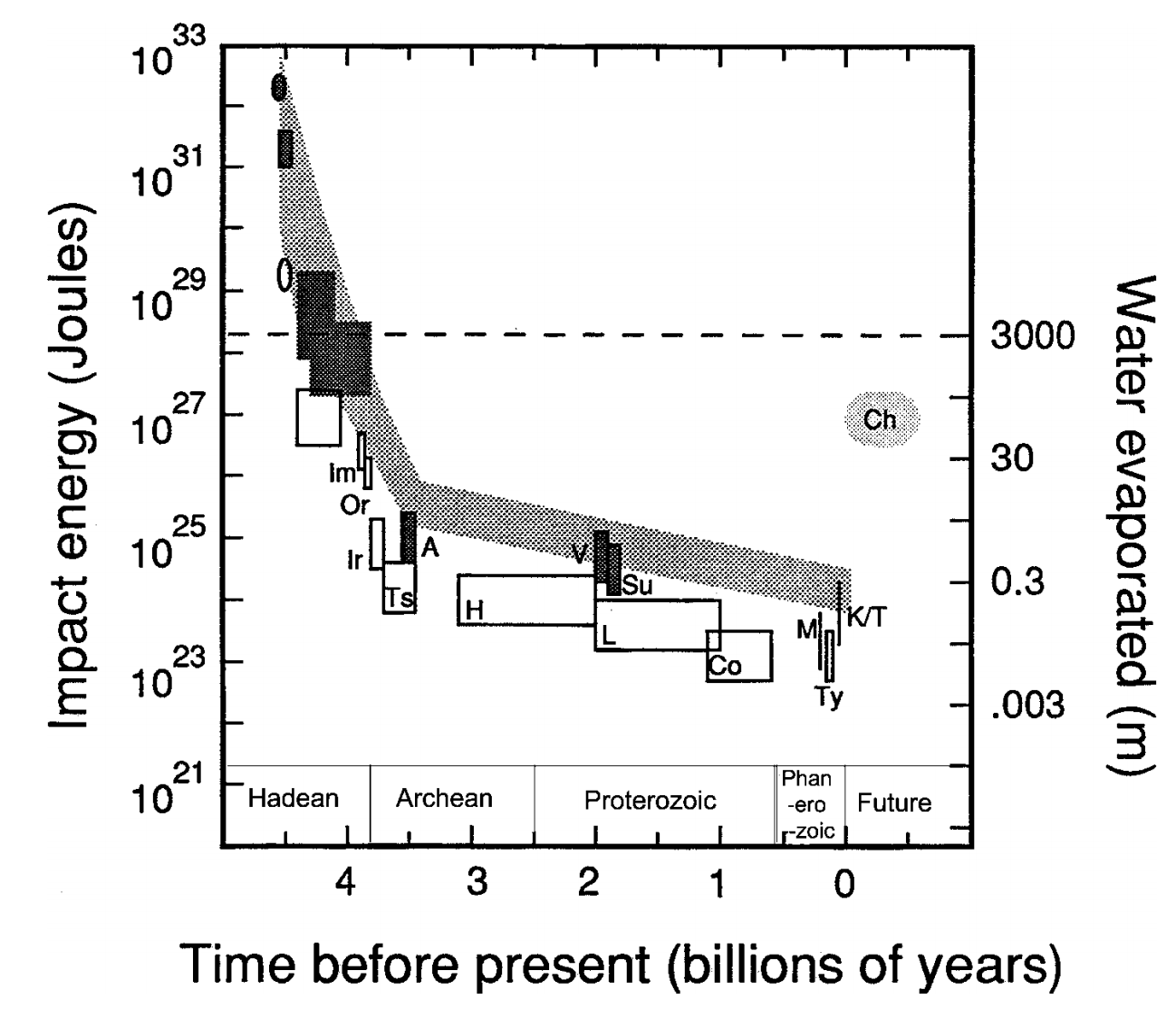 Impact energies
de Pater & Lissauer 2001
Compare impact energies and insolation
from Kasting & Catling 2003
Data sources for planet formation
Tagish Lake meteorite fall
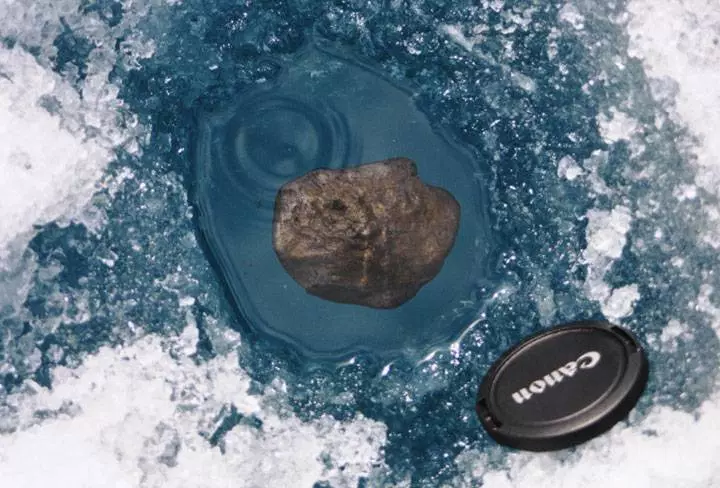 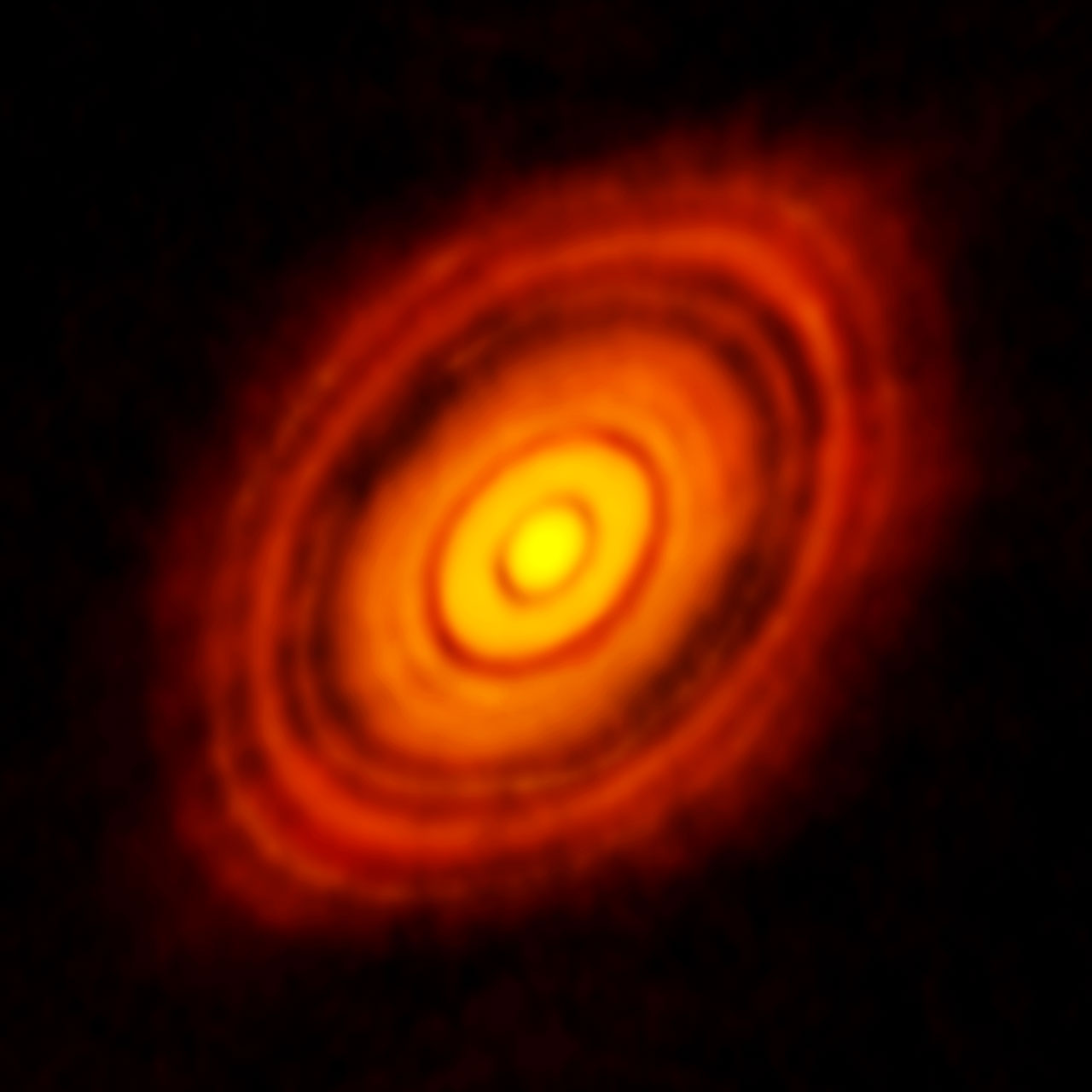 HL Tauri (HL Tau) at mm wavelengths ALMA
Spectra of Sun
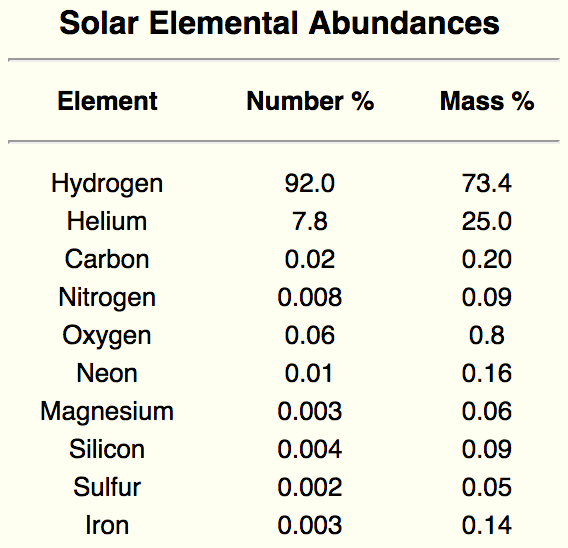 50 AU
Protoplanetary disk starting materials 
= star composition
1 AU = 1 Astronomical Unit = 150 million km
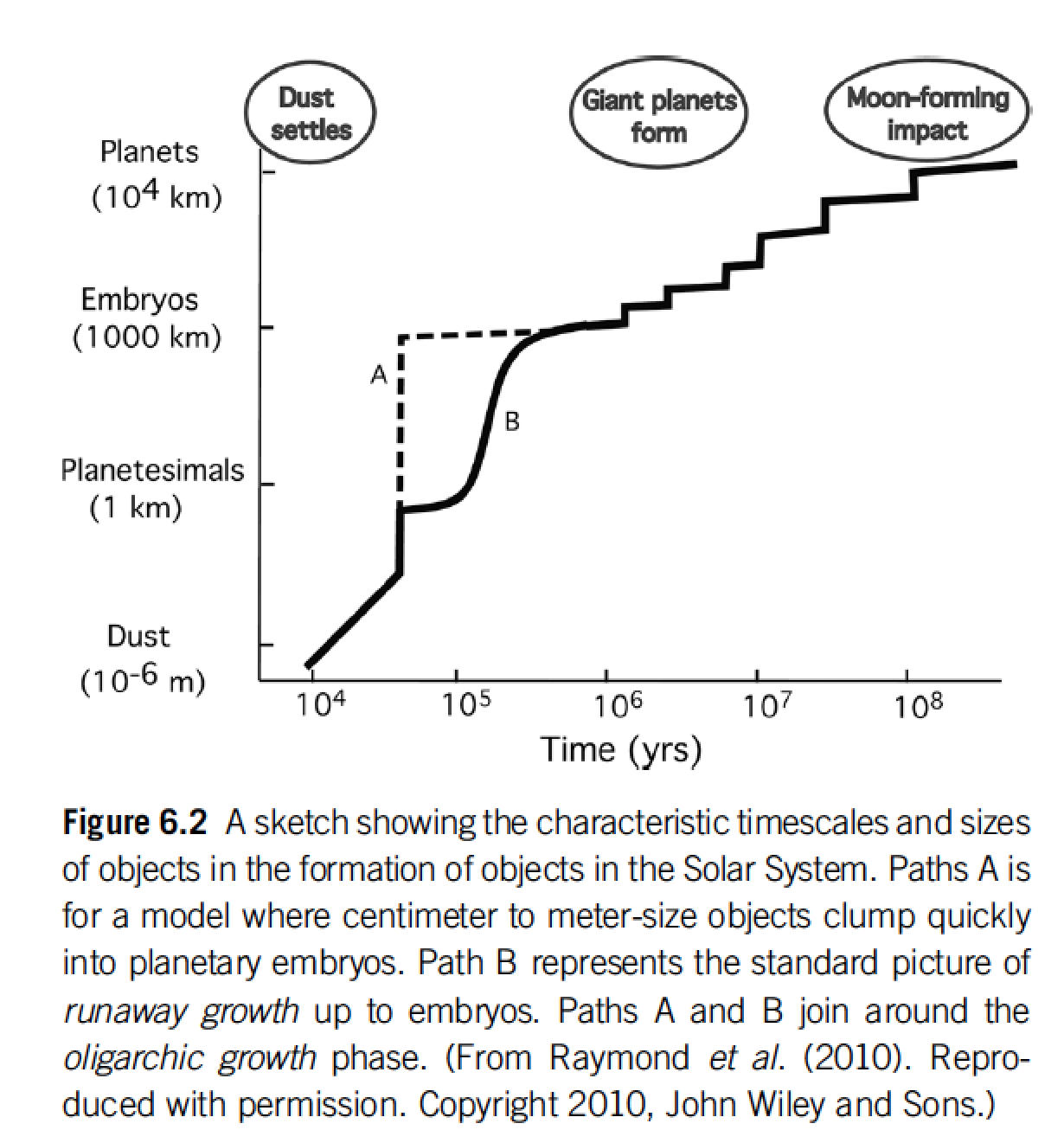 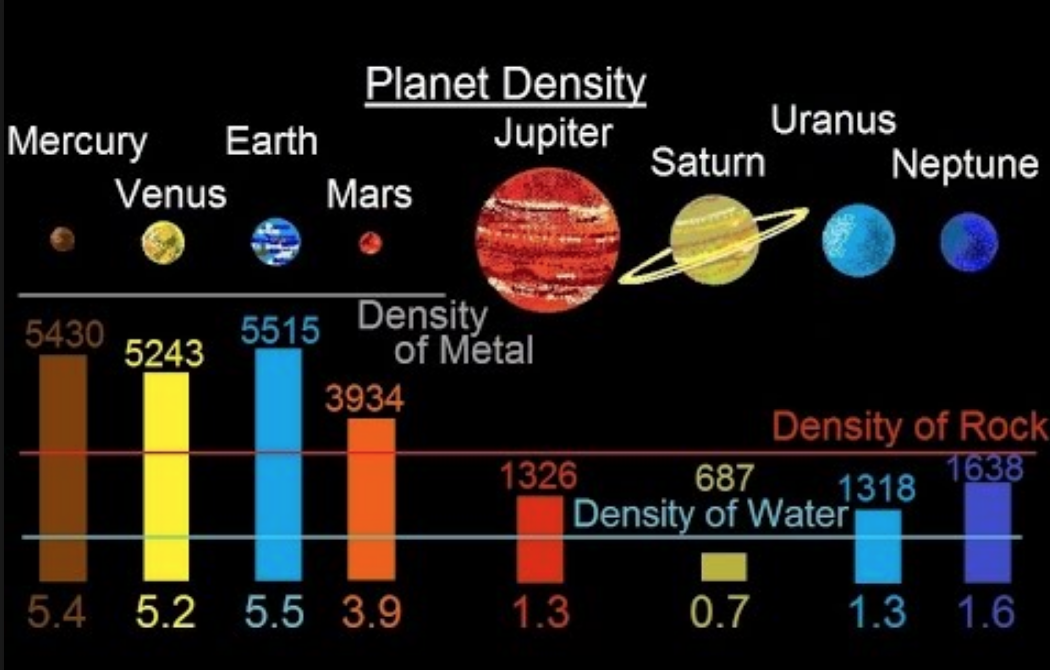 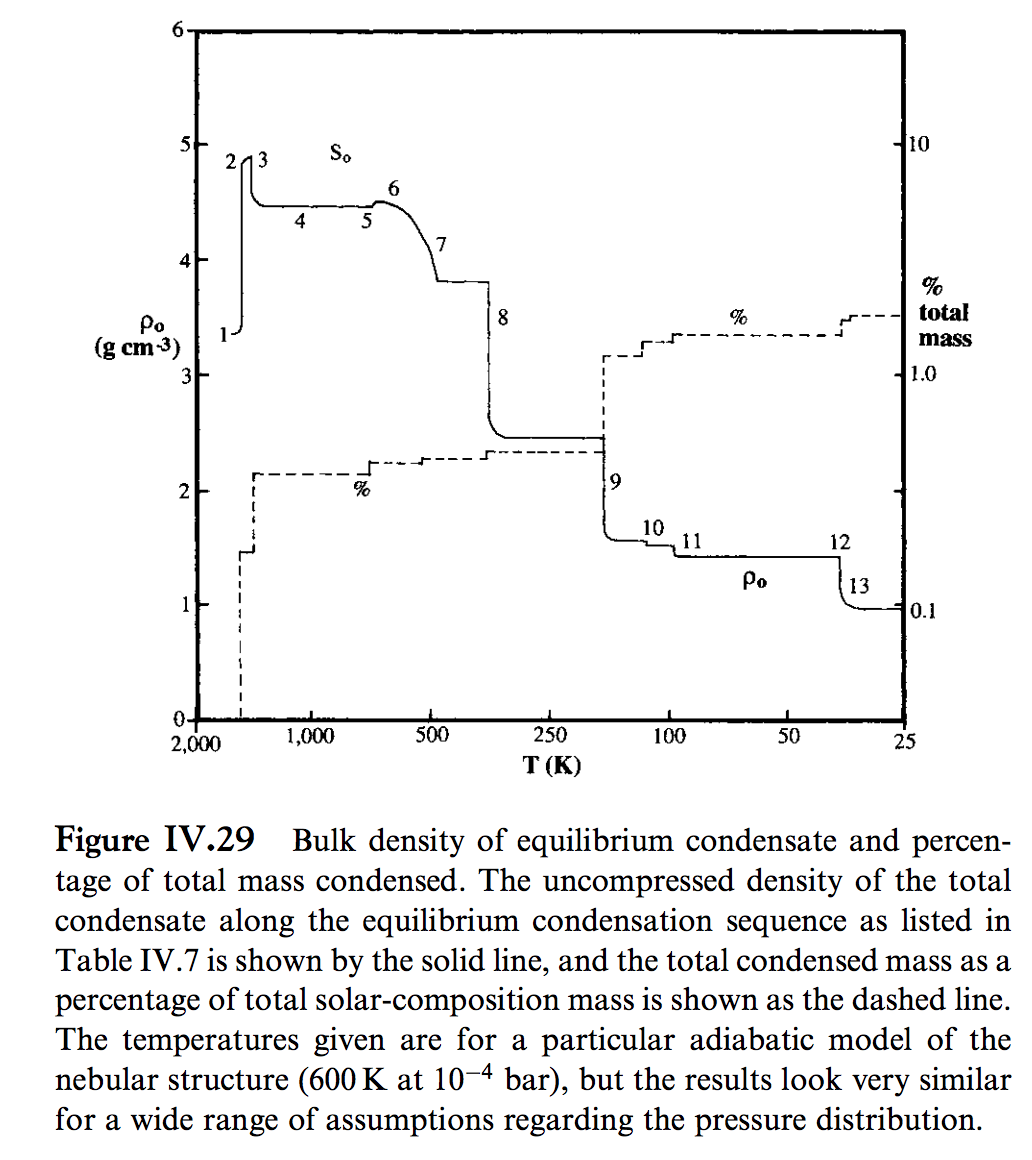 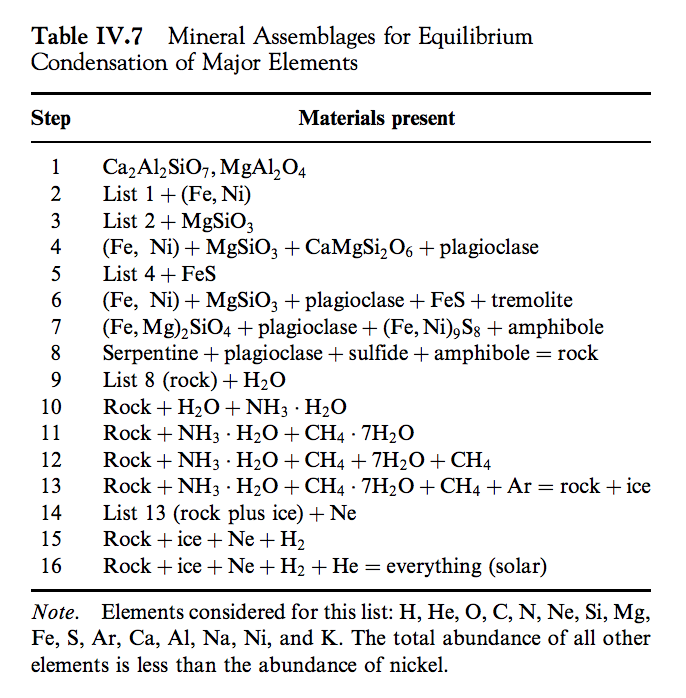 Lewis 2004
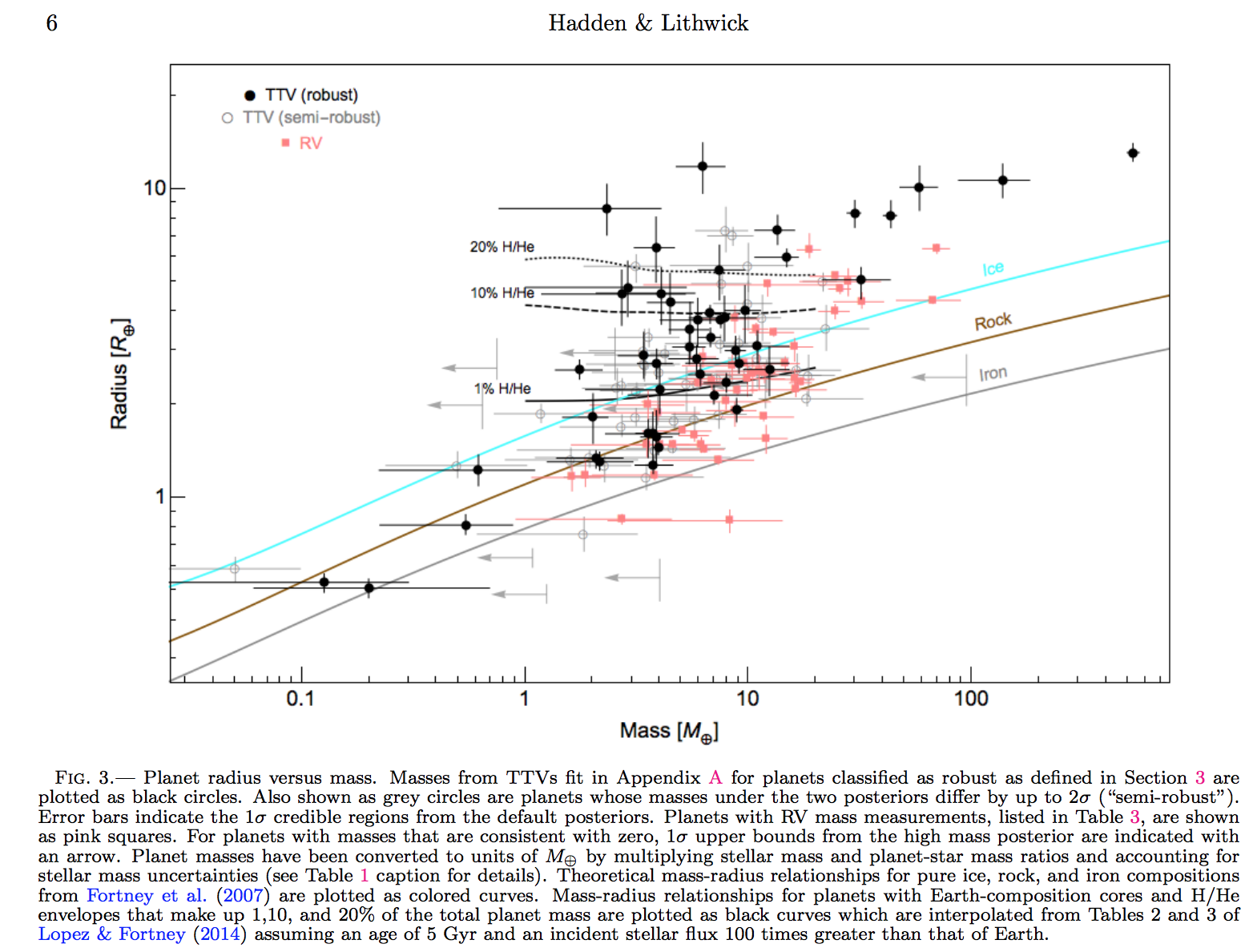 Hadden & Lithwick, Astrophysical Journal 2017
Hilke Schlichting 2018 arXiv
Volatiles can be supplied directly as molecules, or contained within hydrated/C-bearing minerals, within clathrates, or adsorbed to ice particles
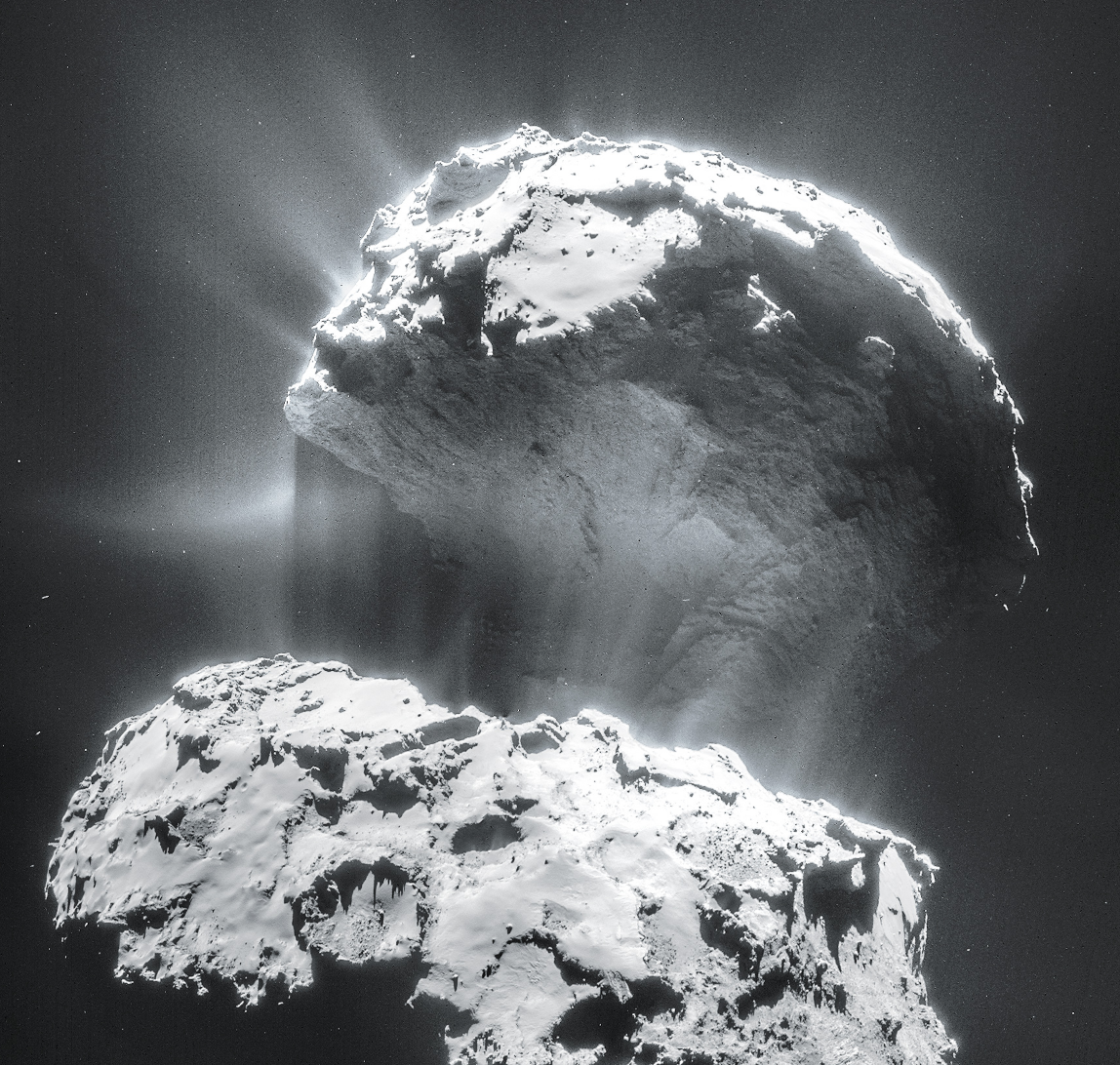 Comet 67P from Rosetta
Top lobe is 
2.6 km across
Hydrated/C-bearing minerals
Serpentine
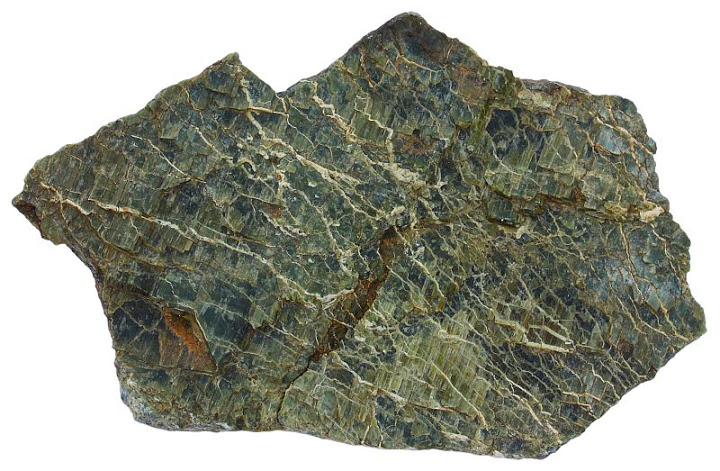 Carbonates
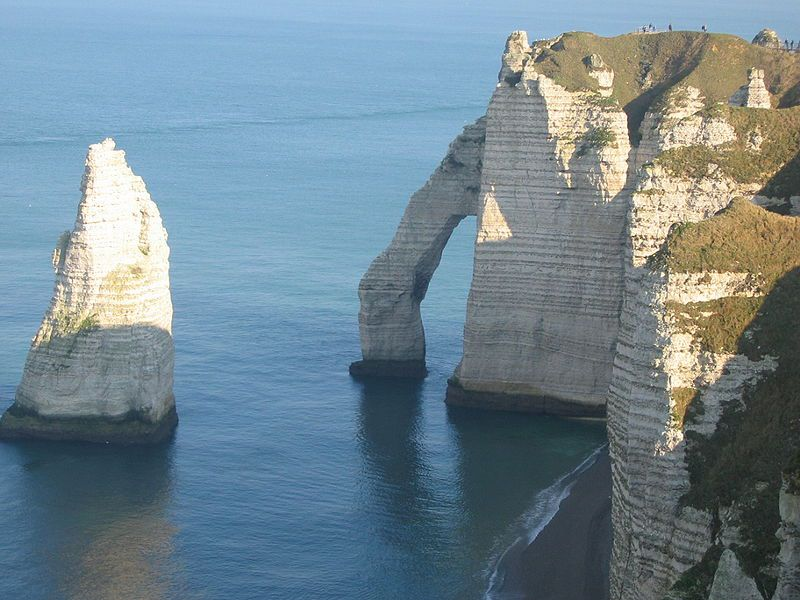 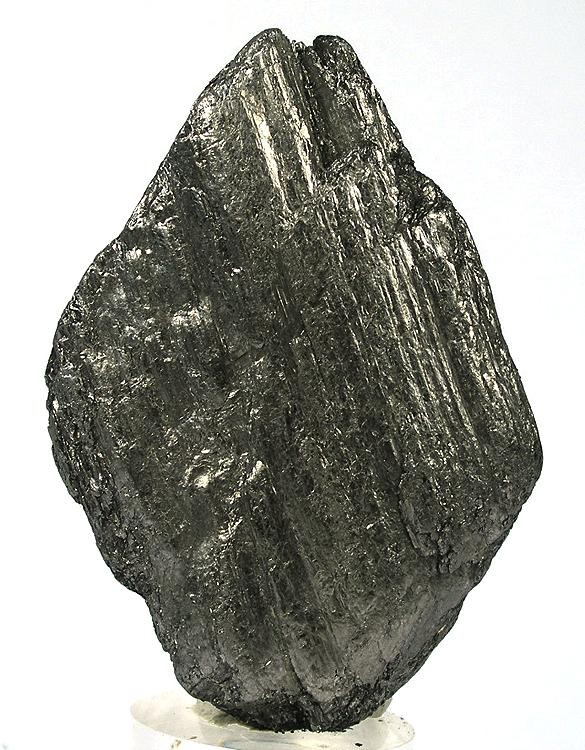 Graphite
Volatiles can be supplied directly as molecules, or contained within hydrated minerals, within clathrates, or adsorbed to ice particles
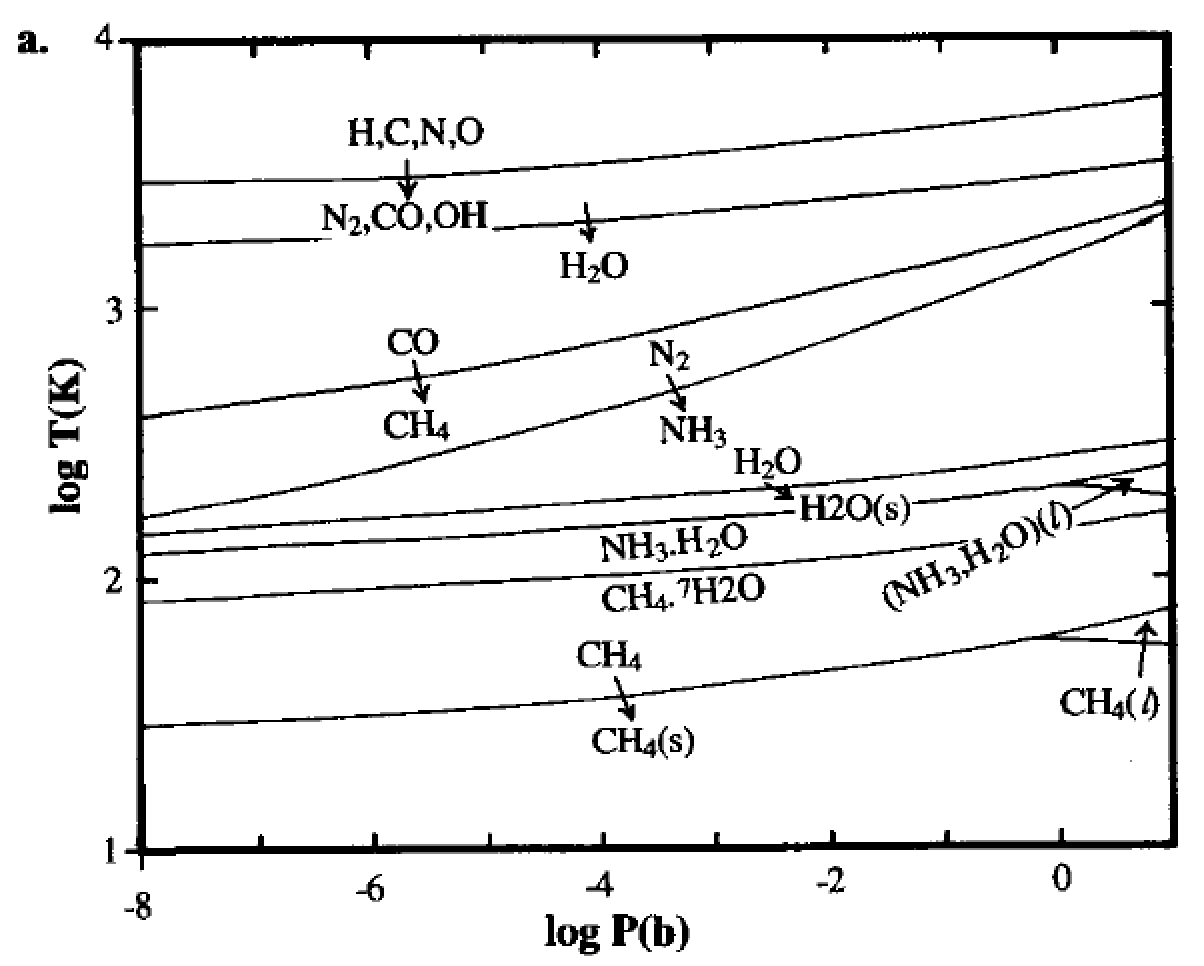 Equilibrium 
condensation 
solar elemental
abundances
Lewis et al. 2004
Volatiles can be supplied directly as molecules, or contained within hydrated minerals, within clathrates, or adsorbed to ice particles
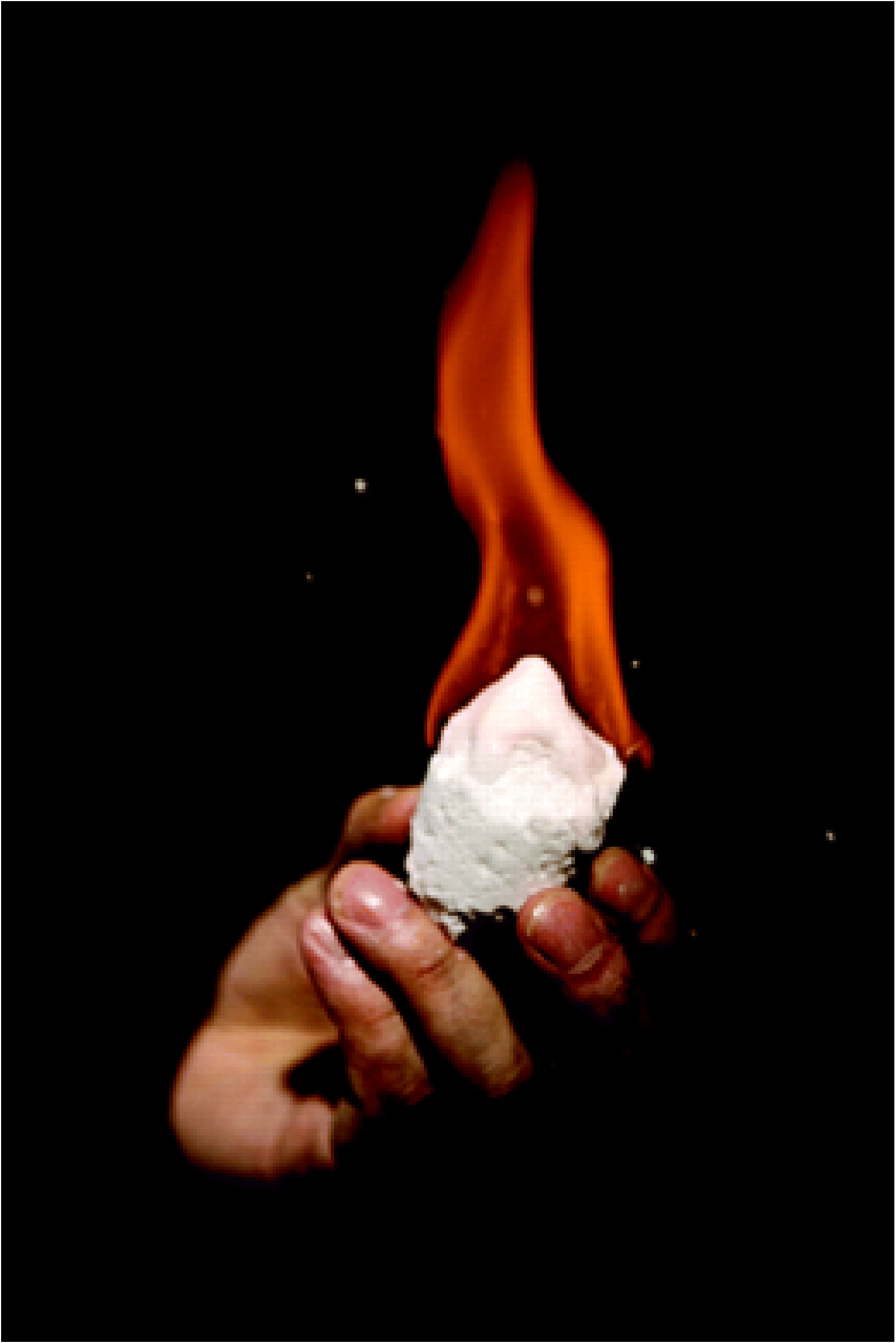 CH4 trapped in H2O-ice lattice
Volatiles can be supplied directly as molecules, or contained within hydrated minerals, within clathrates, or adsorbed to ice particles
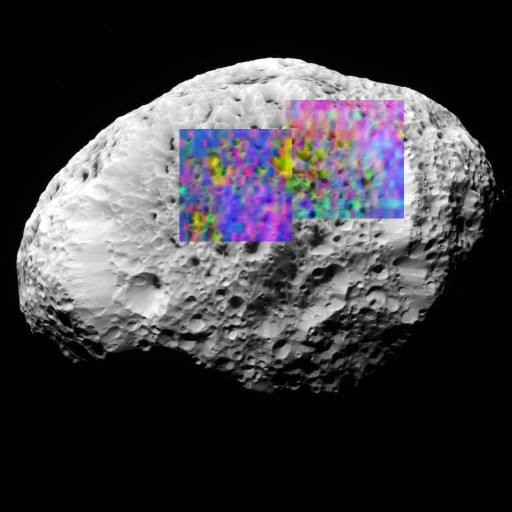 H2-adsorbed-to-H2O-ice (yellow) on Saturn’s moon Hyperion (93K) 


H2 does not condense until 10K
long axis of Hyperion 
= 360 km
Lecture 4 – volatile supply – key points
Volatiles can be supplied directly as molecules, or contained within hydrated minerals, within clathrates, or adsorbed to ice particles
Within protoplanetary disks, the habitable zone is in a region that theory suggests should be dry
Volatiles can be delivered to the habitable zone by within-disk migration of impactors, scattering of impactors, or whole-planet migration
Volatiles can be released on impact, or as the result of planetary differentiation.
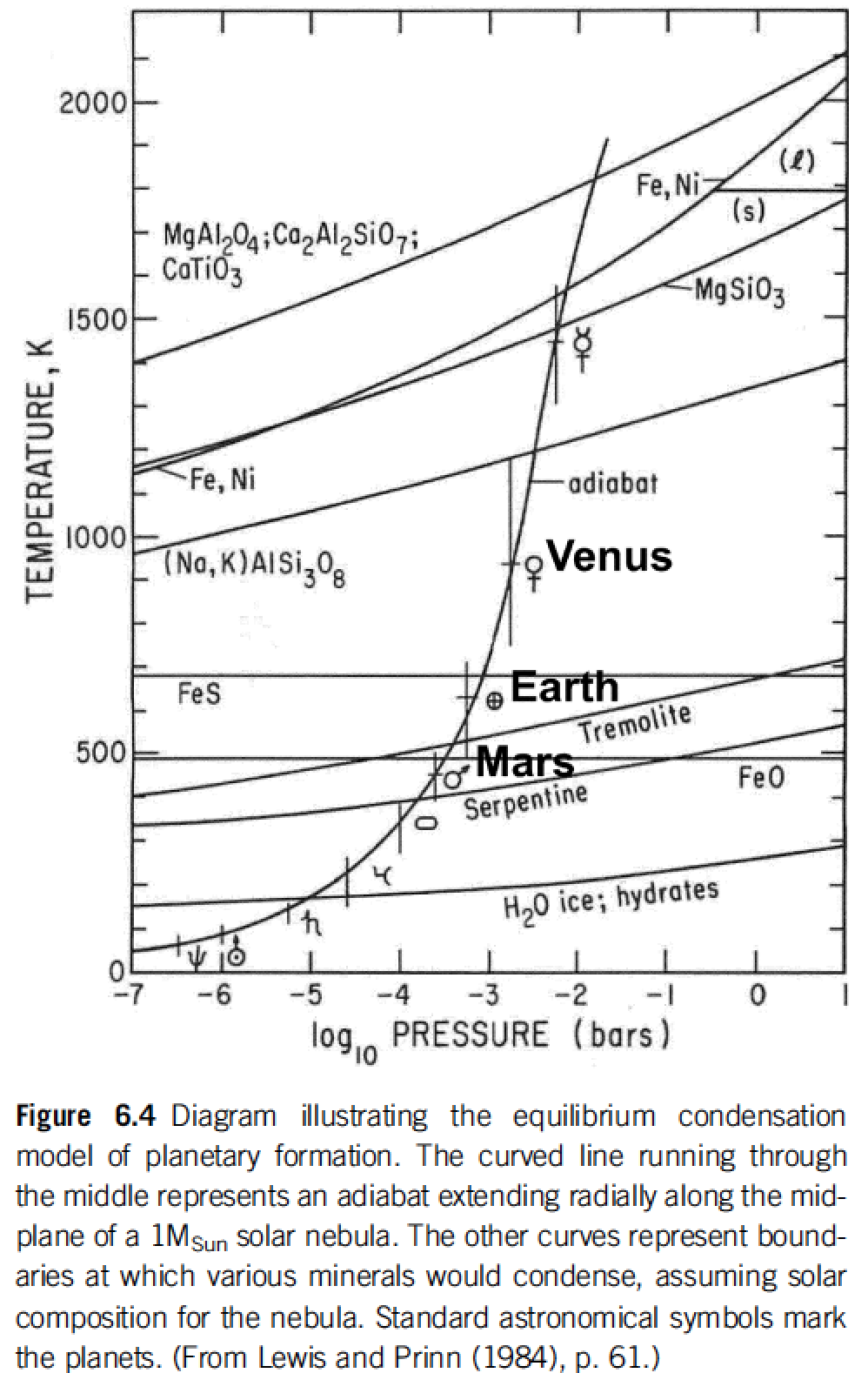 Within protoplanetary disks, the habitable zone is in a region that theory suggests should be dry
rock-forming
minerals + Fe
Snowline concept

Equilibrium condensation model
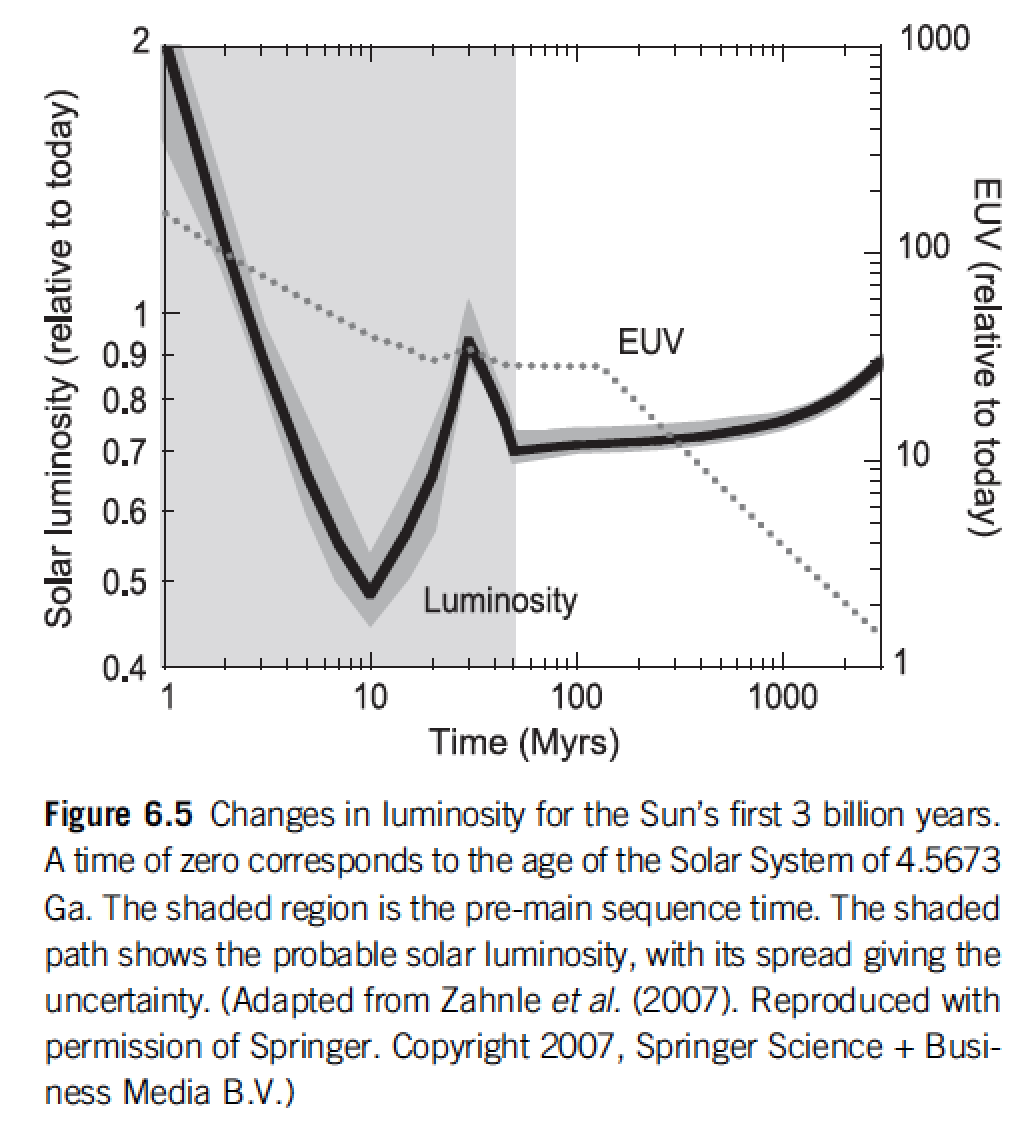 Catling & Kasting ch. 6
Within protoplanetary disks, the habitable zone is in a region that theory suggests should be dry
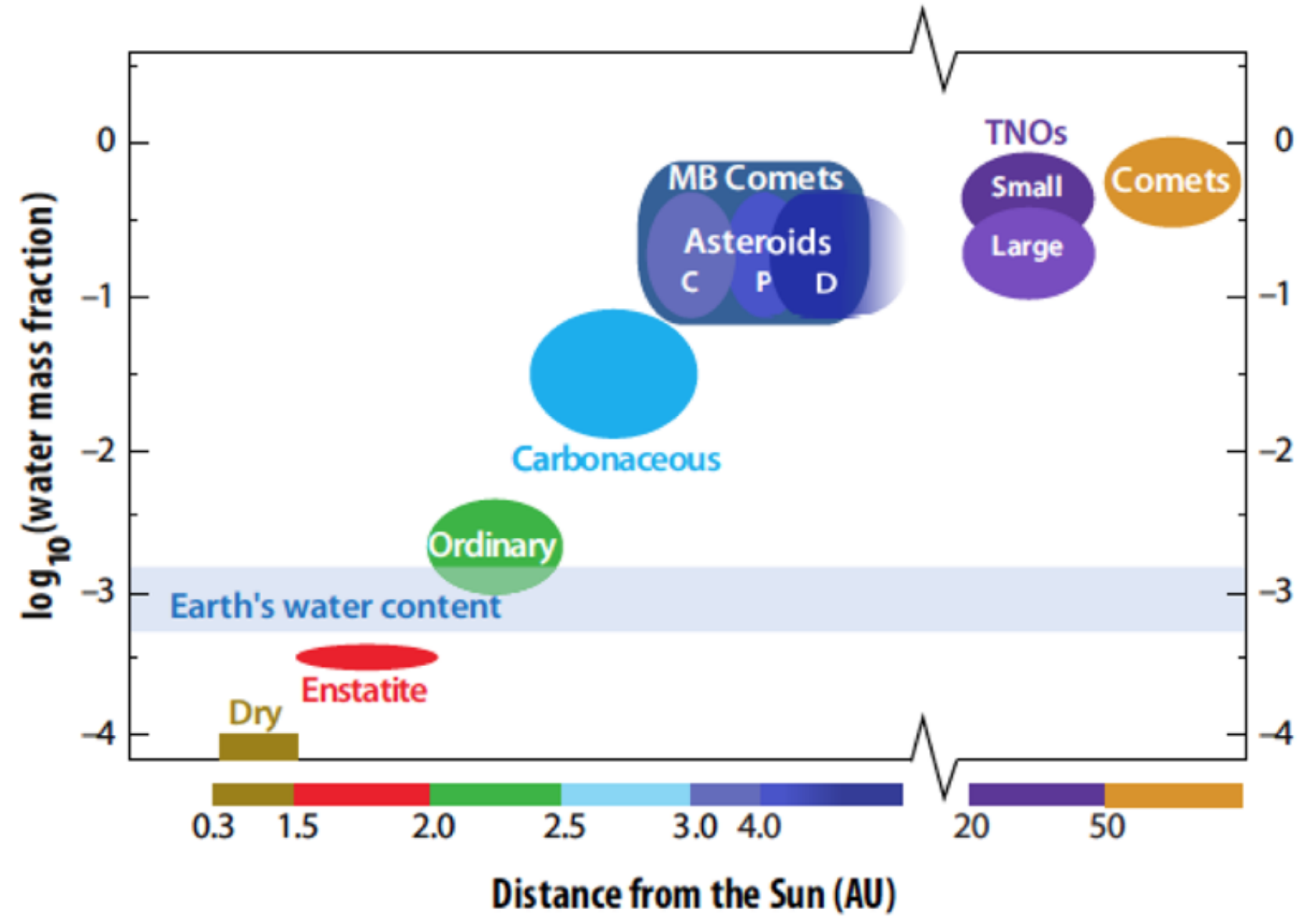 MB = Main Belt (2-3.5 AU)
TNO = TransNeptunian Object
von Dishoeck et al. in Protostars & Planets VI, 2014
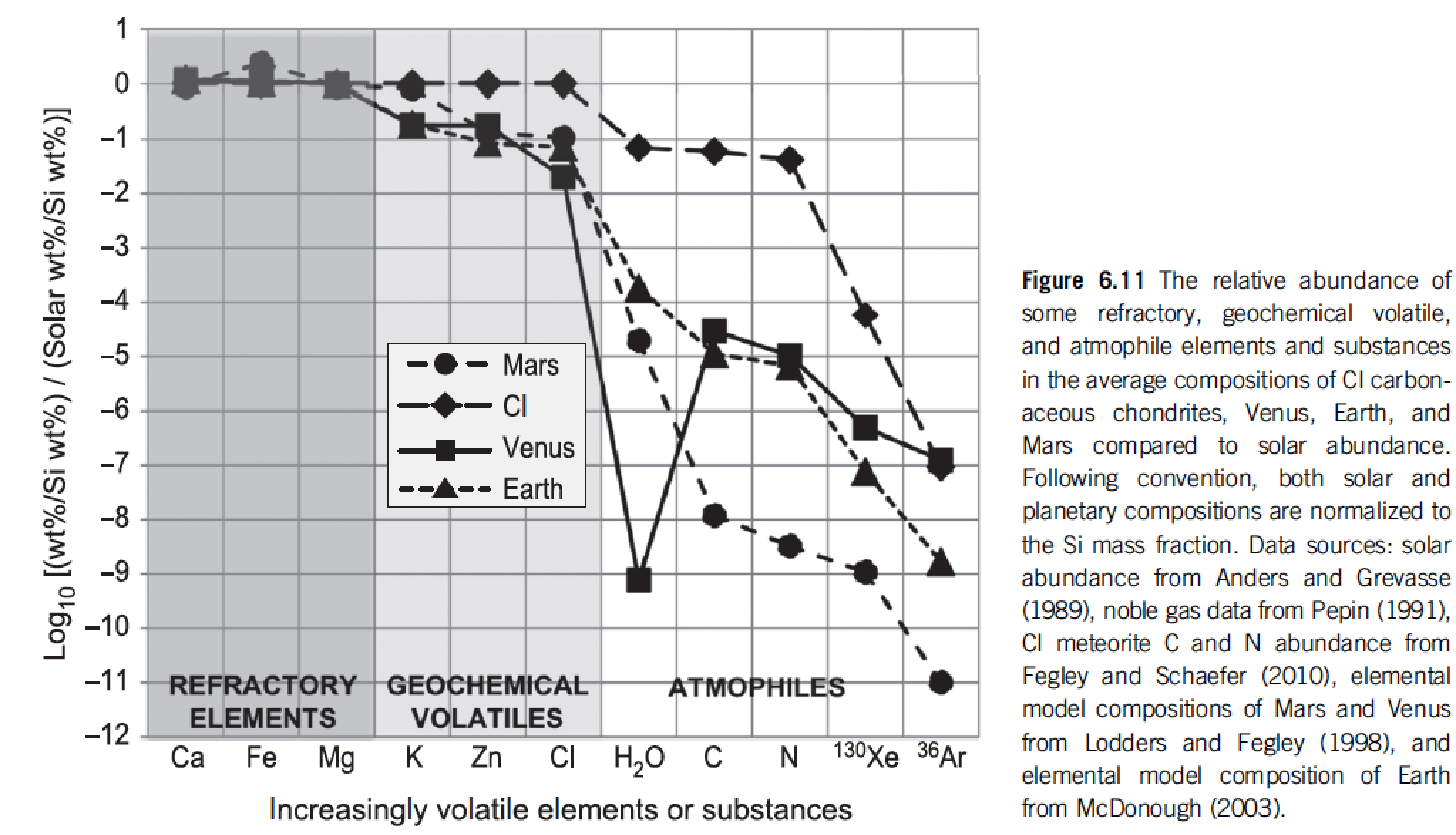 Catling & Kasting 2017, chapter 6
Lecture 4 – volatile supply – key points
Volatiles can be supplied directly as molecules, or contained within hydrated minerals, within clathrates, or adsorbed to ice particles
Within protoplanetary disks, the habitable zone is in a region that theory suggests should be dry
Volatiles can be delivered to the habitable zone by within-disk migration of impactors, scattering of impactors, or whole-planet migration
Volatiles can be released on impact, or as the result of planetary differentiation.
Within-disk migration of impactors
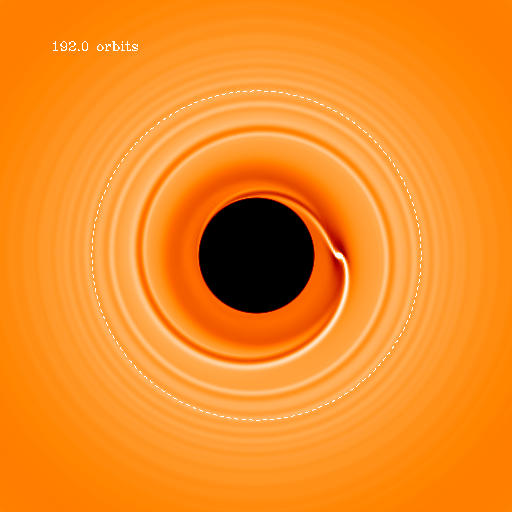  Gas drag
Type I migration (gravitational interaction between 
planet and disk)
Scattering of impactors
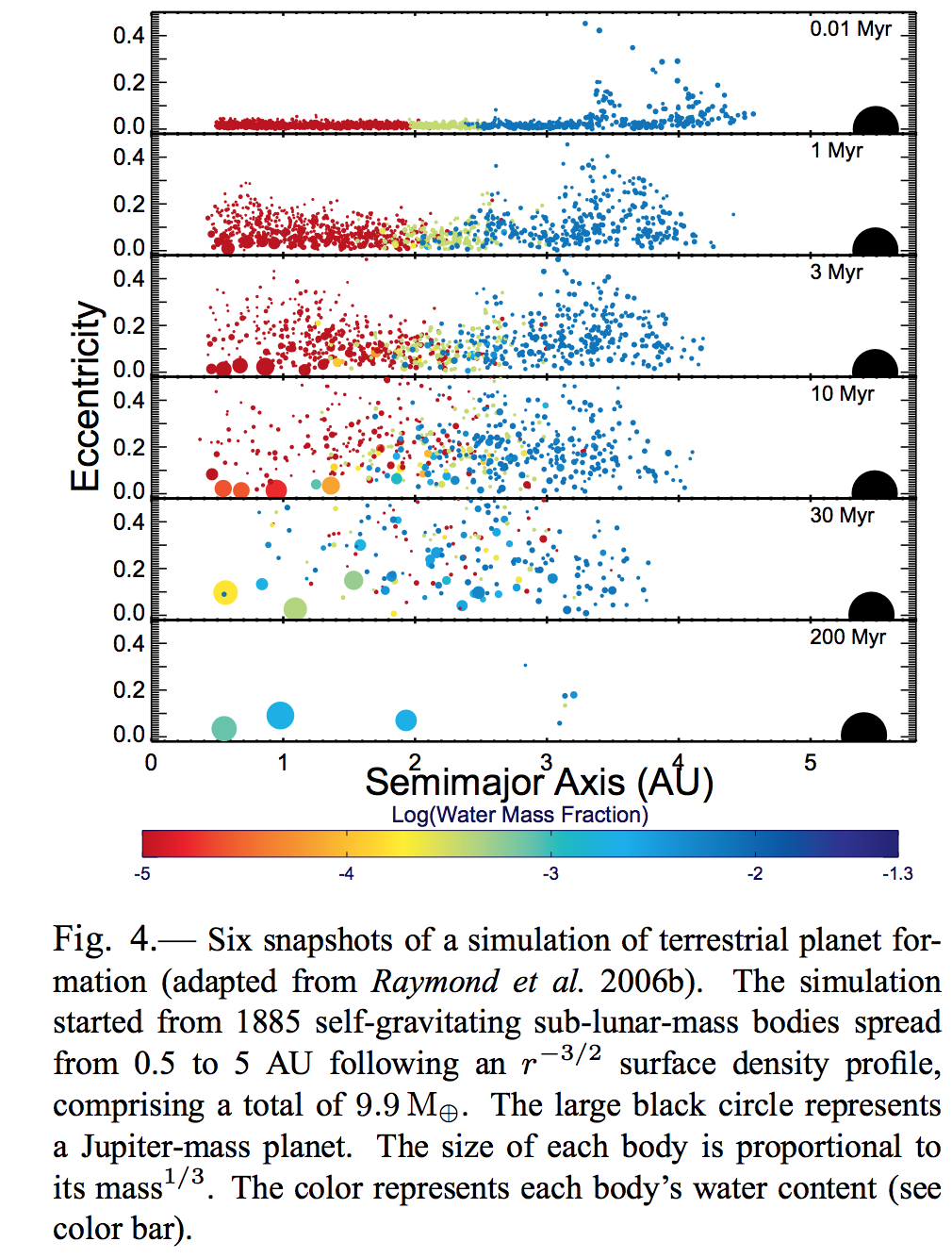 Raymond chapter in Protostars & Planets VI
Scattering of impactors
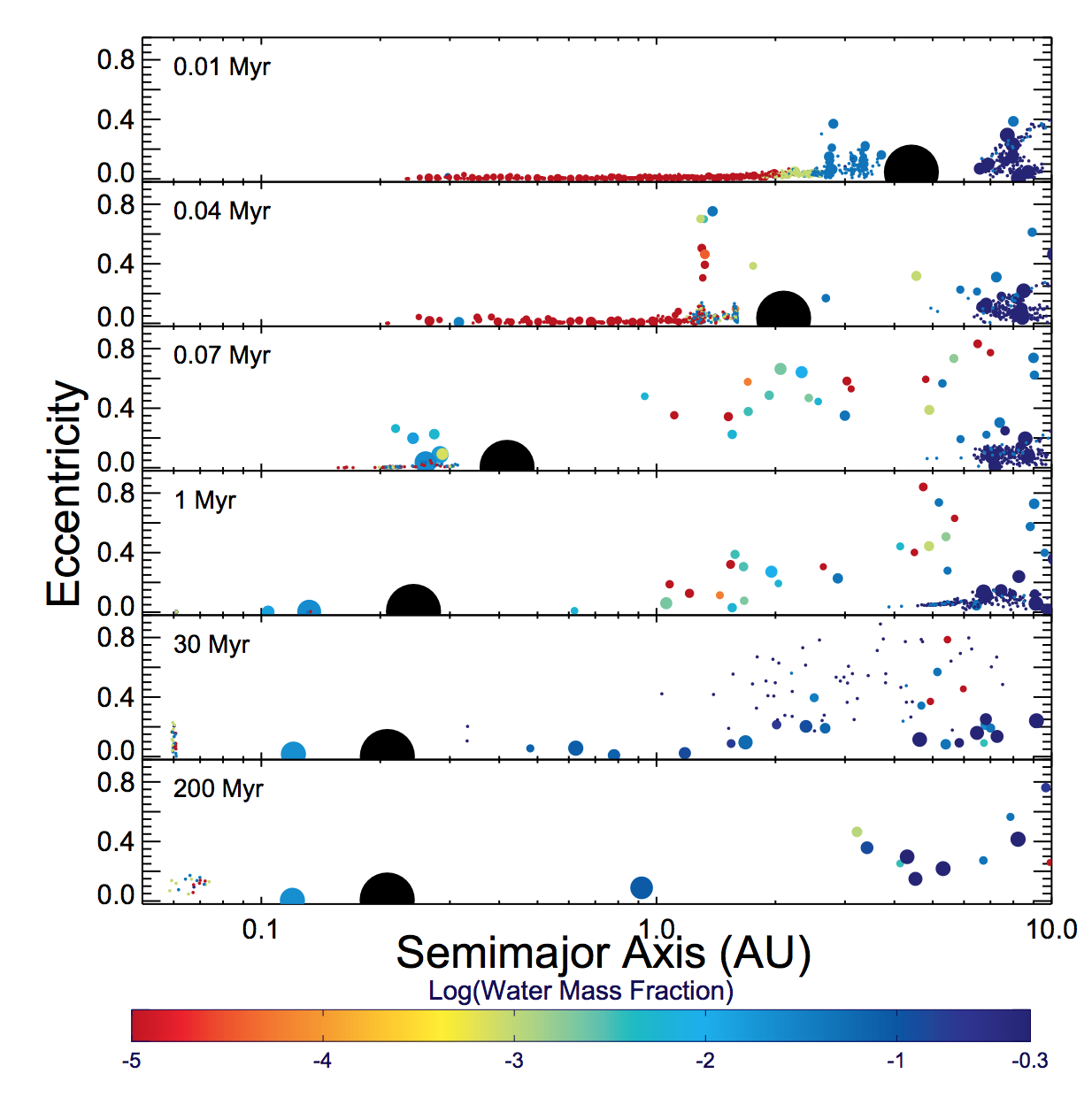 Raymond chapter in Protostars & Planets VI
Migration + Scattering of impactors
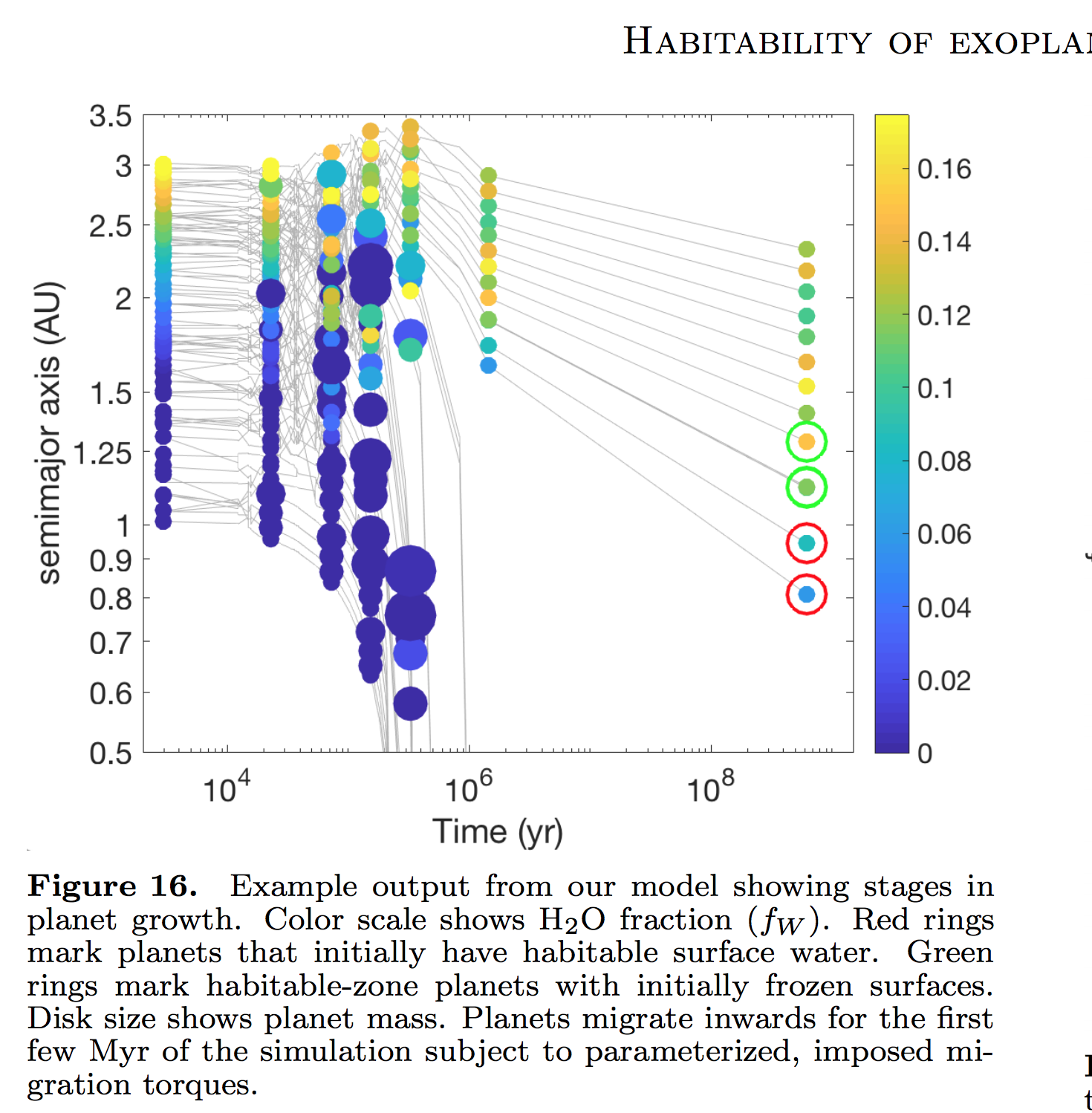 Kite & Ford arXiv 2018
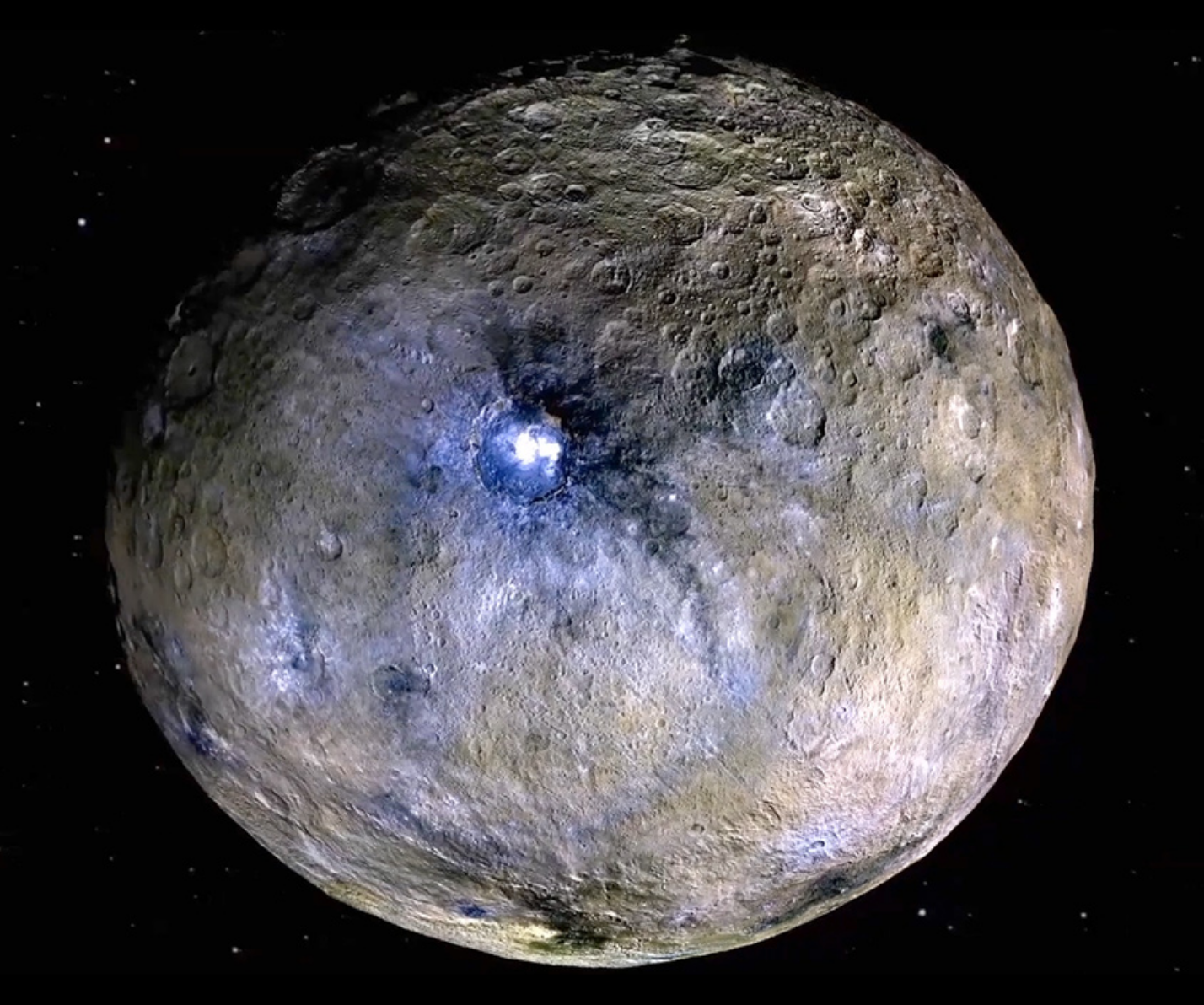 Dwarf planet Ceres is a 
possible example of whole-planet migration
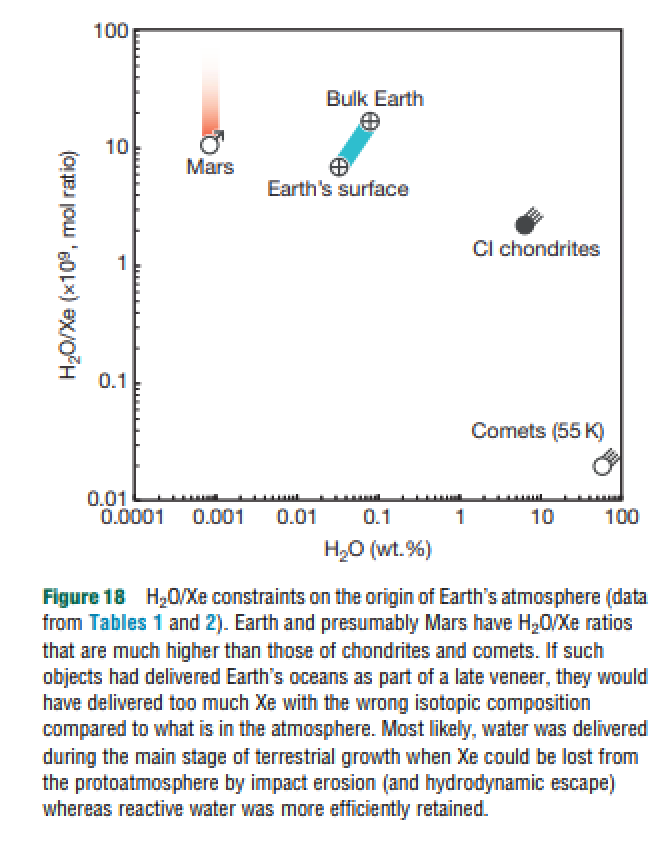 Comets are not  likely to be the source of more than a small fraction of the water in Earth’s oceans
Dauphas & Morbidelli 2014
Lecture 4 – volatile supply – key points
Volatiles can be supplied directly as molecules, or contained within hydrated minerals, within clathrates, or adsorbed to ice particles
Within protoplanetary disks, the habitable zone is in a region that theory suggests should be dry
Volatiles can be delivered to the habitable zone by within-disk migration of impactors, scattering of impactors, or whole-planet migration
Volatiles can be released on impact, or as the result of planetary differentiation.
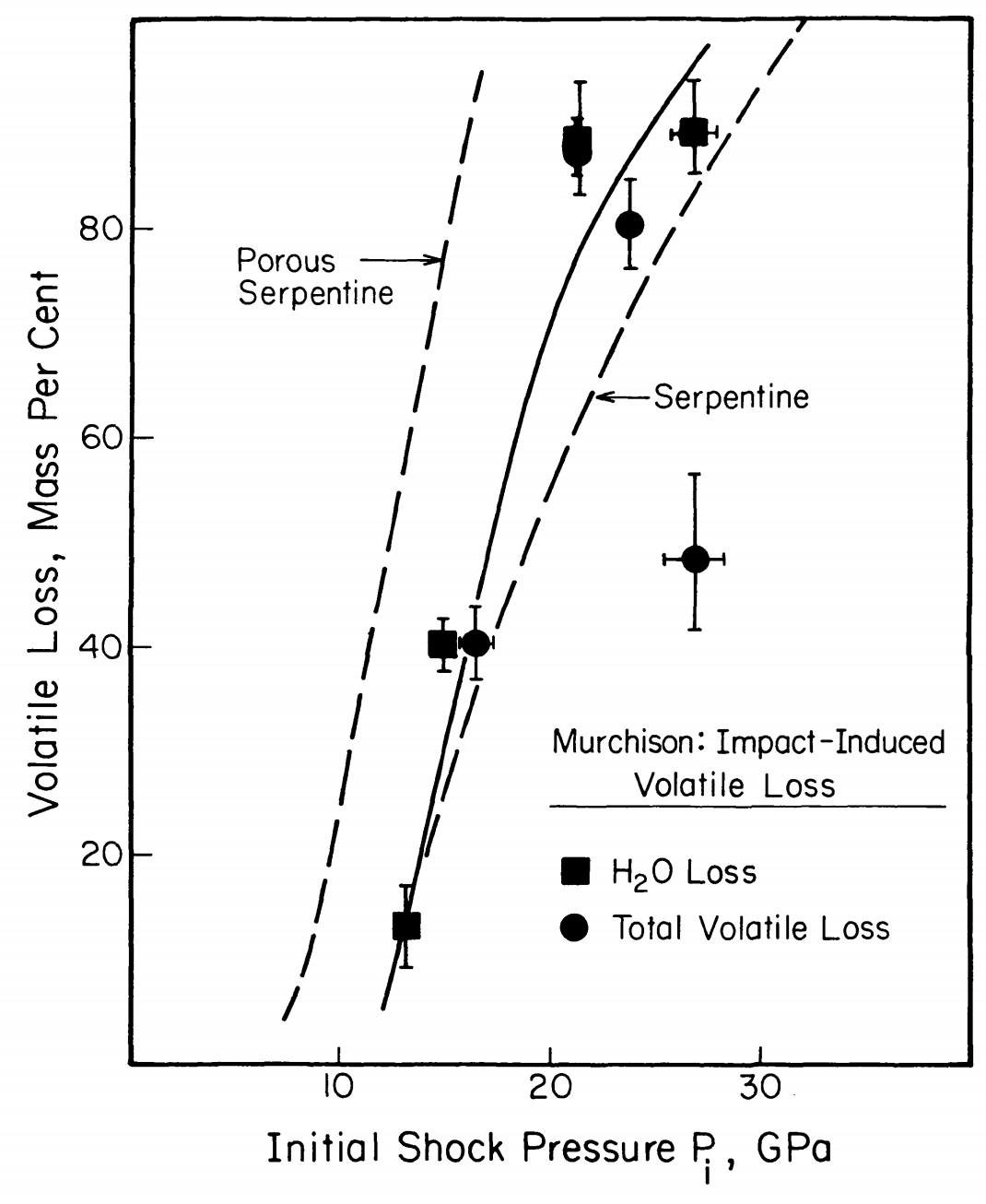 Volatiles can be released on impact
Pressure has units of energy density
(1/2 rho*v^2)
Tyburczy et al. Earth & Planetary Science Letters 1986
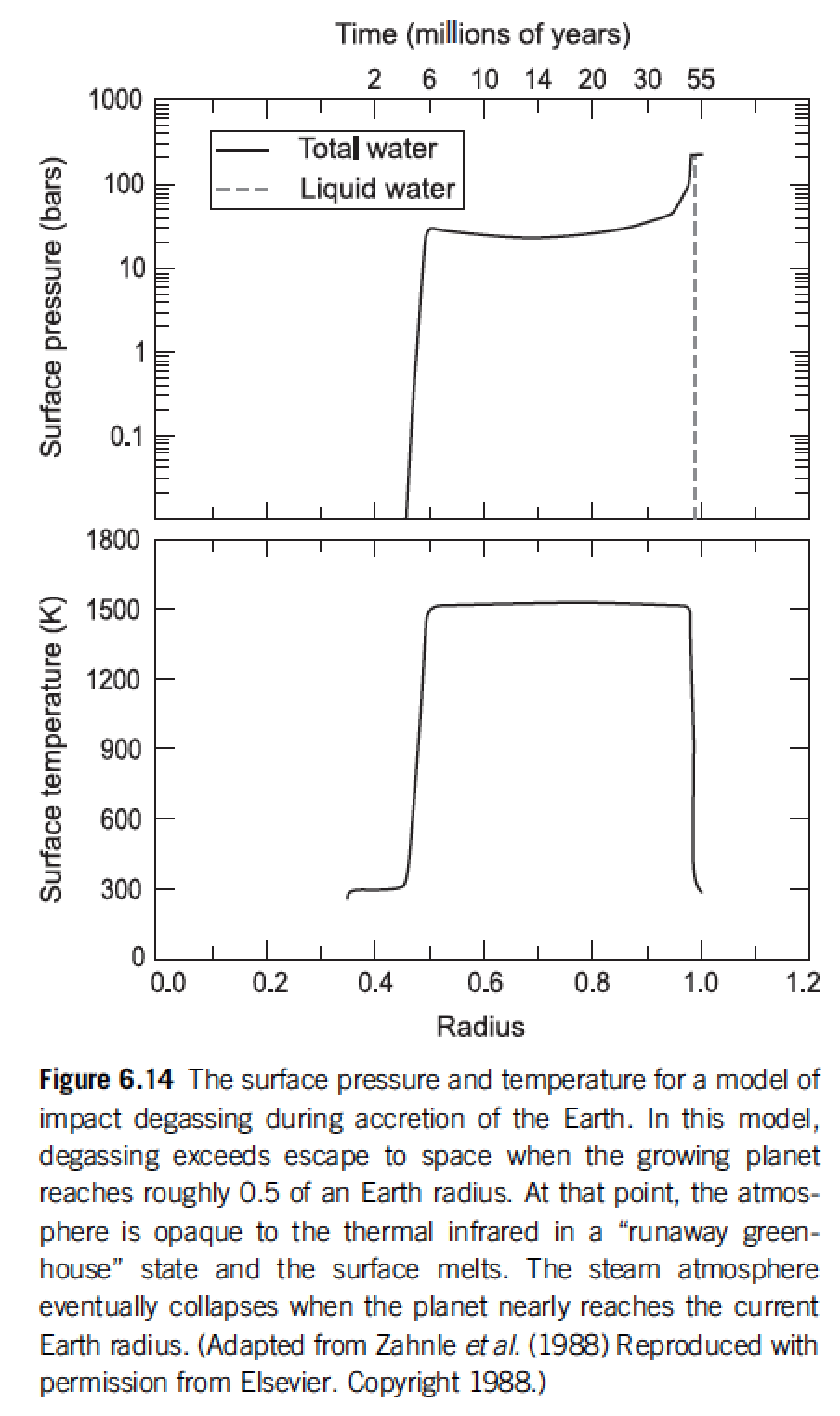 Volatiles can be released on impact
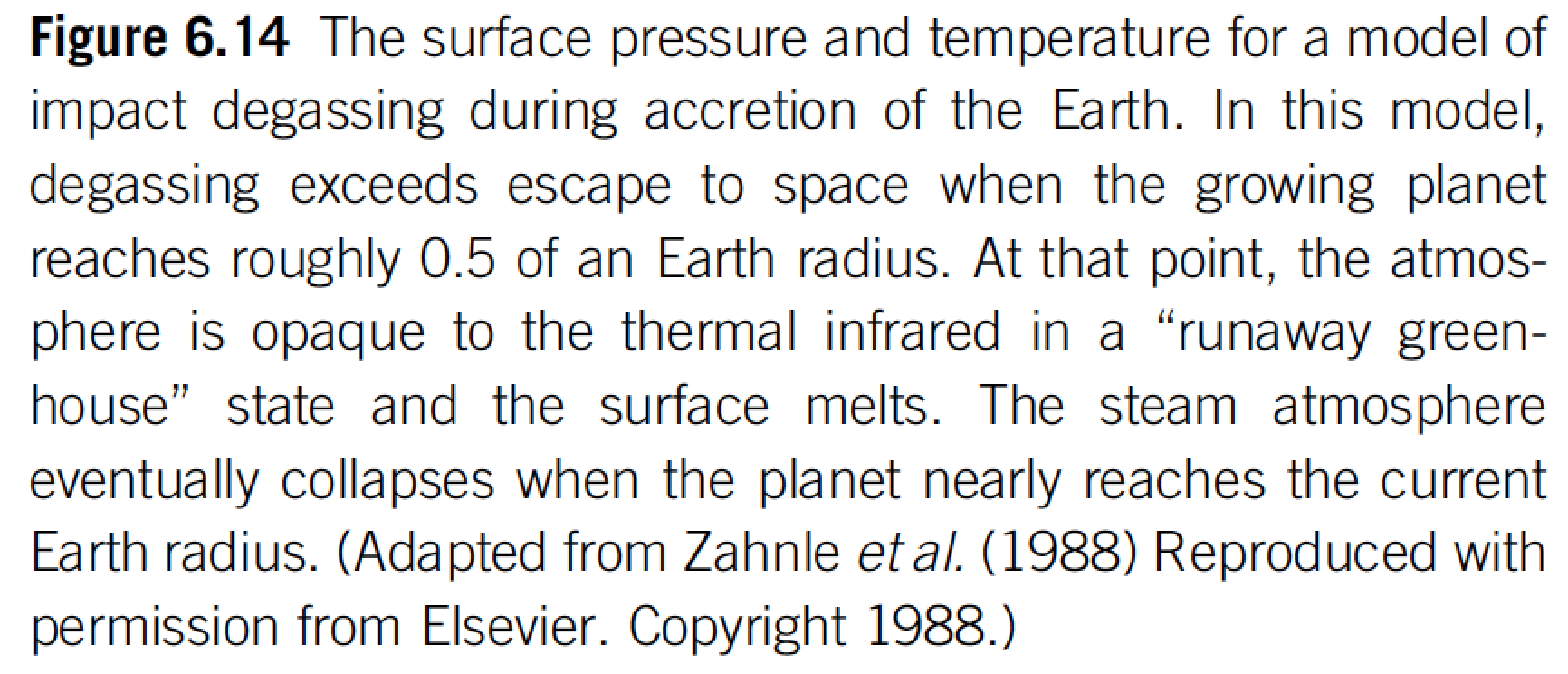 Catling & Kasting ch. 6
Lecture 4 – volatile supply – key points
Volatiles can be supplied directly as molecules, or contained within hydrated minerals, within clathrates, or adsorbed to ice particles
Within protoplanetary disks, the habitable zone is in a region that theory suggests should be dry
Volatiles can be delivered to the habitable zone by within-disk migration of impactors, scattering of impactors, or whole-planet migration
Volatiles can be released on impact, or as the result of planetary differentiation.
Backup slides
Key points from Forget & Leconte (2014):range of possible atmospheres (and the processesthat separate them)
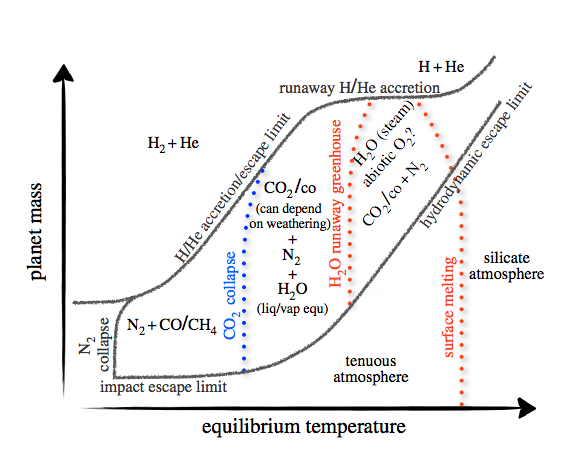 Forget & Leconte, Phil. Trans. 2014
Pluto & kin = The Kuiper Belt:
(Planetary science with large n!)
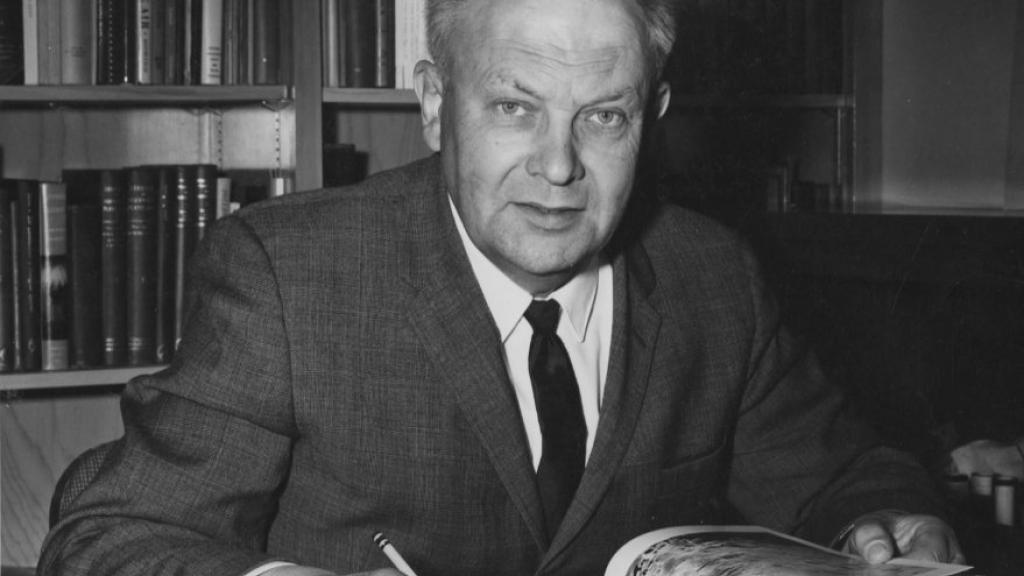 Range of albedos, sizes, compositions,
distances from the sun. Principal volatiles:N2, CO2, CO, CH4. H2O has negligible saturation
vapor pressure (only way to remove H2O is
Nonthermal mechanisms, or cryovolcanism).
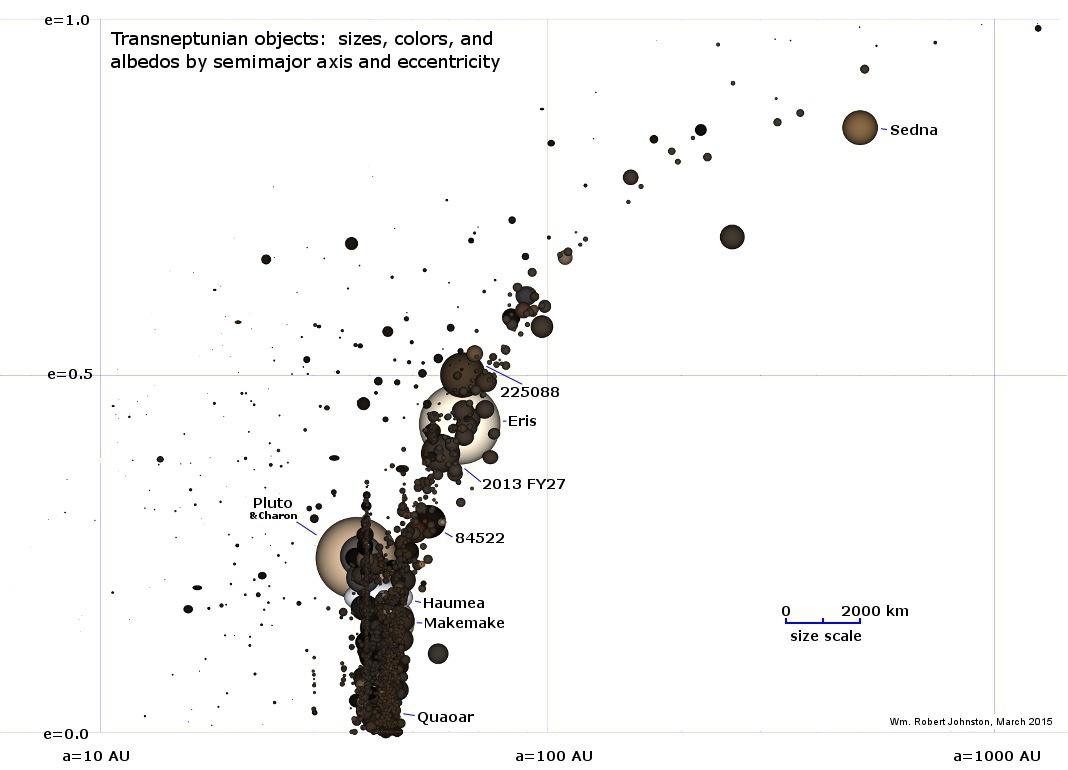 G. Kuiper (U. Chicago)
ASIDE – NOT REQUIRED FOR HOMEWORK OR FINAL
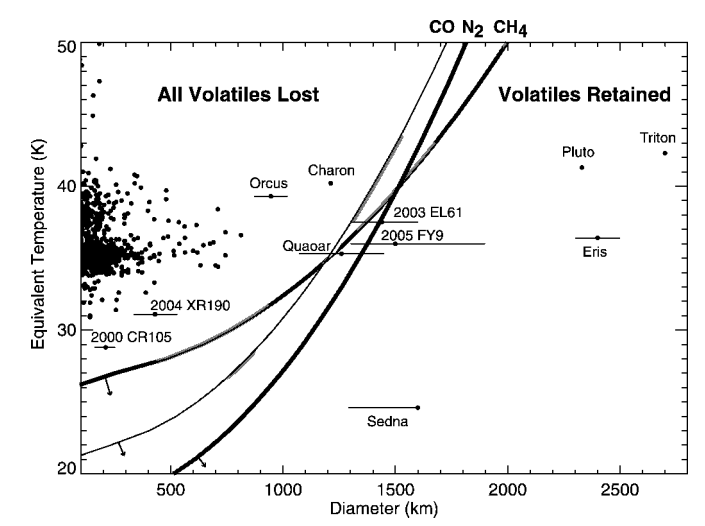 CH4 distribution
on Pluto from 2015
flyby
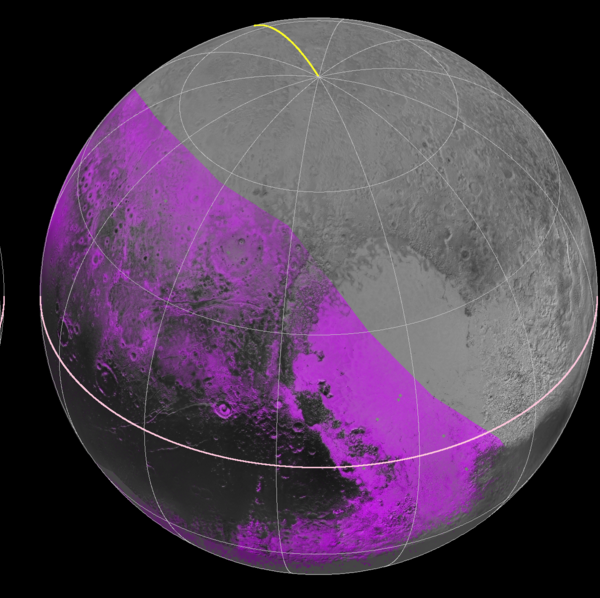 Has CH4
Brown & Schaller ApJ 2007
ASIDE – NOT REQUIRED FOR HOMEWORK OR FINAL
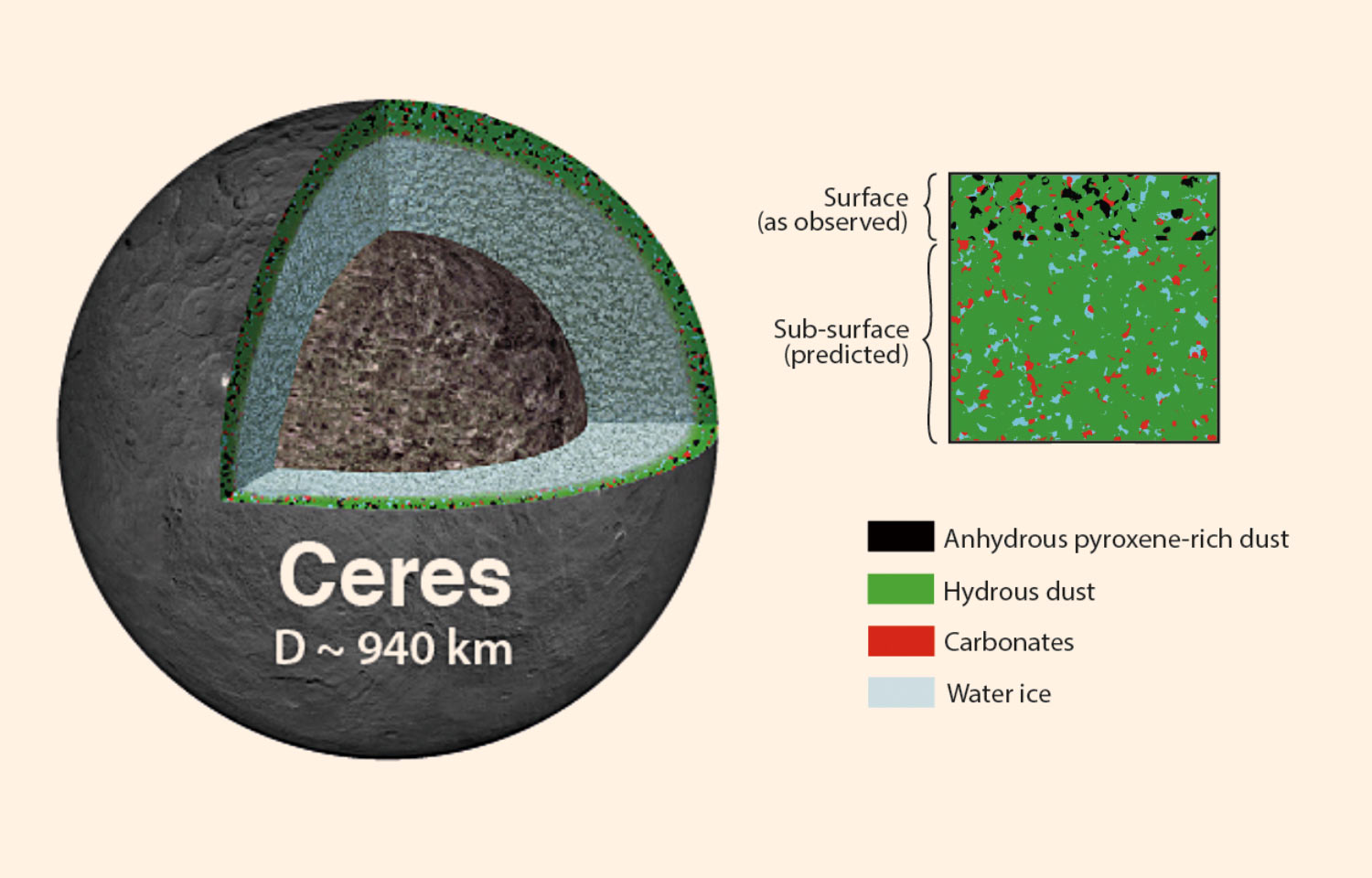 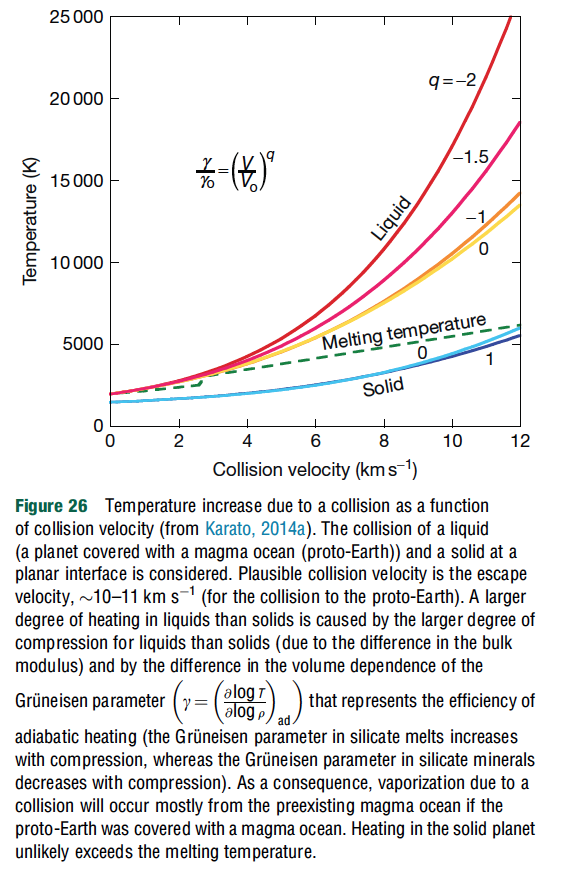 Rankine-Hugoniot equation-of-state:
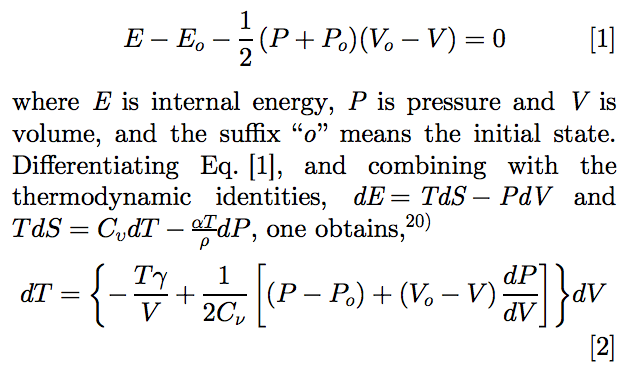 adiabatic
heating
+entropy from
shock deformation
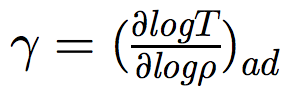 Gruneisen parameter
Karato, Proc. Japanese Acad. Series B, 2014
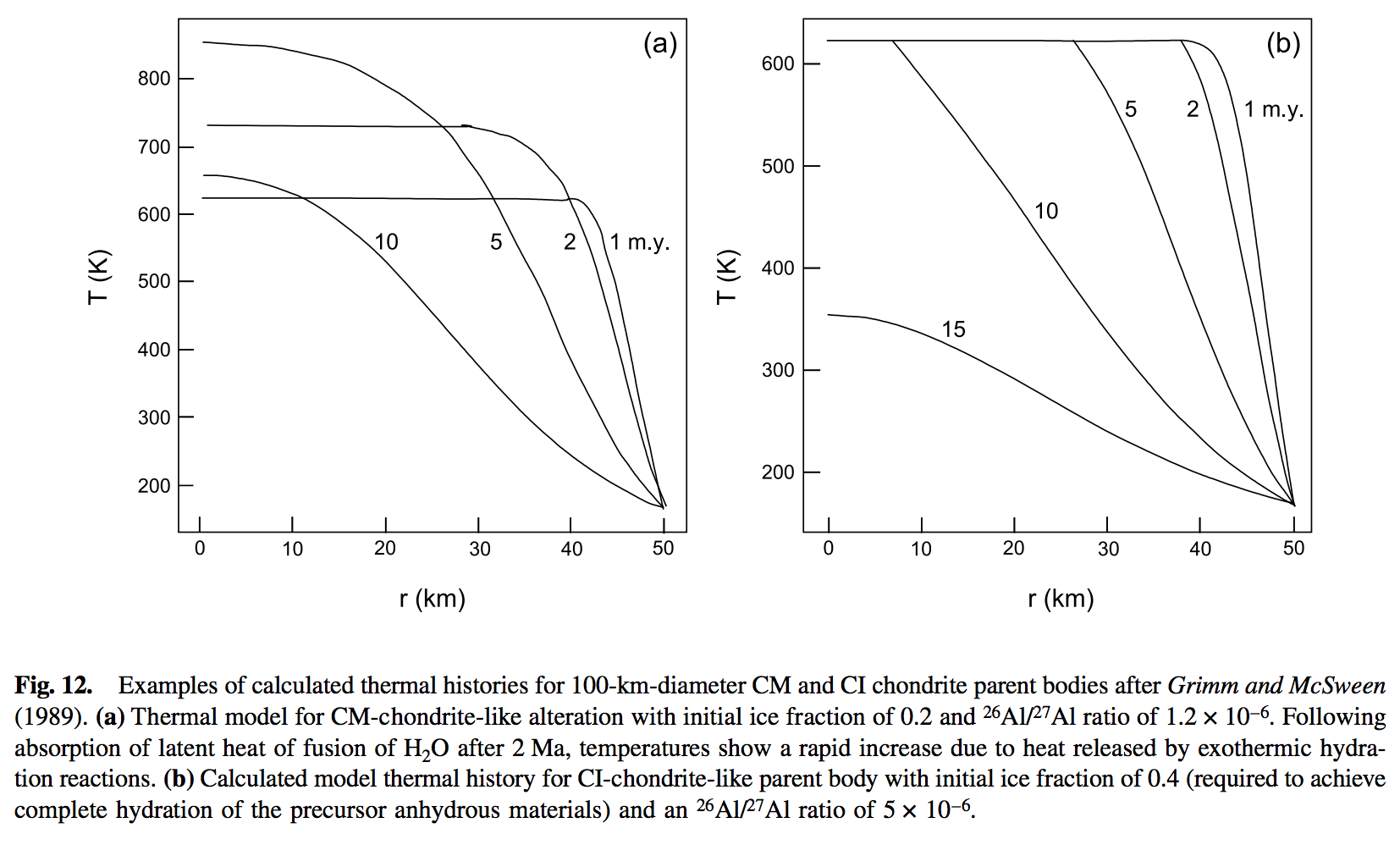